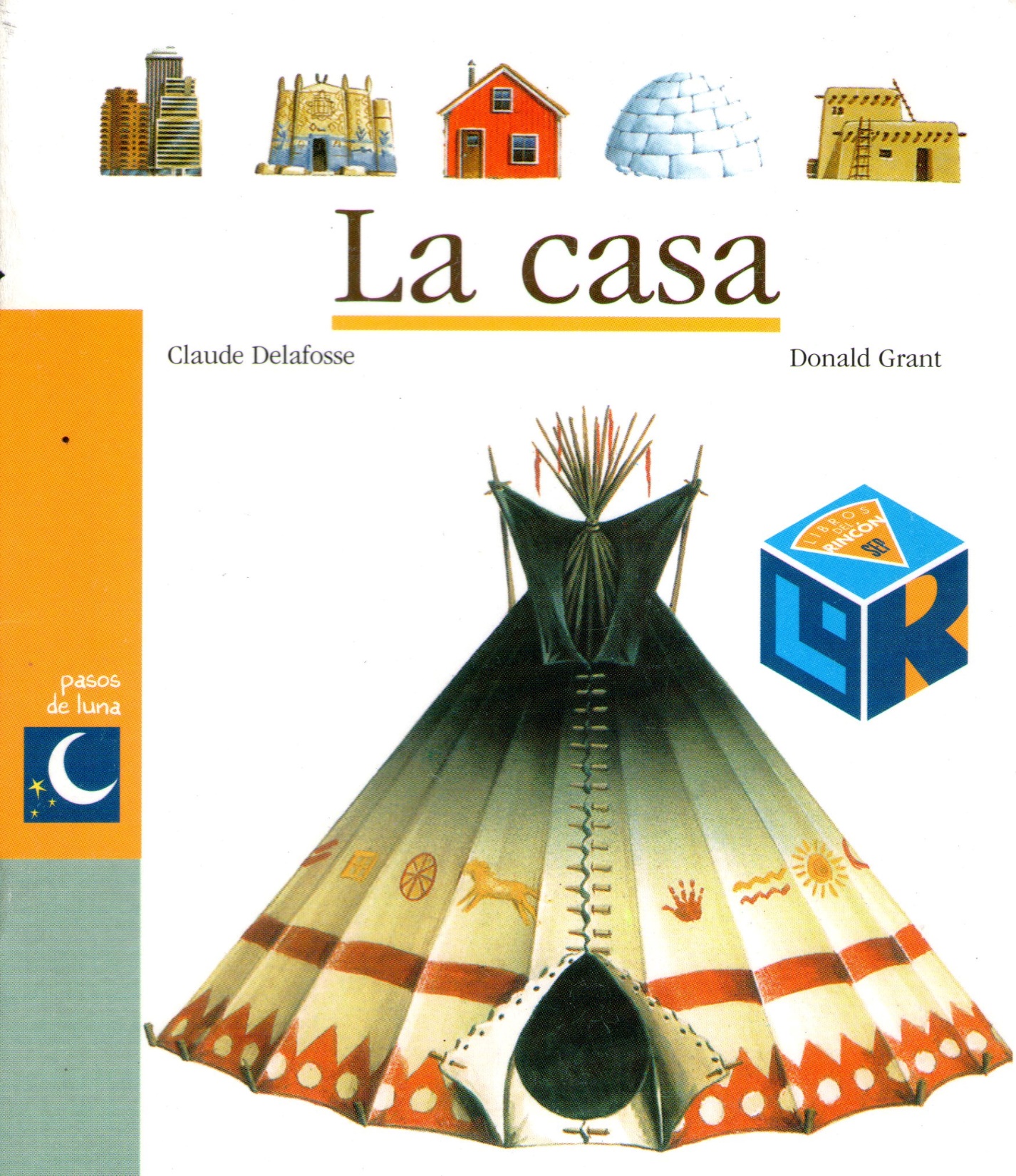 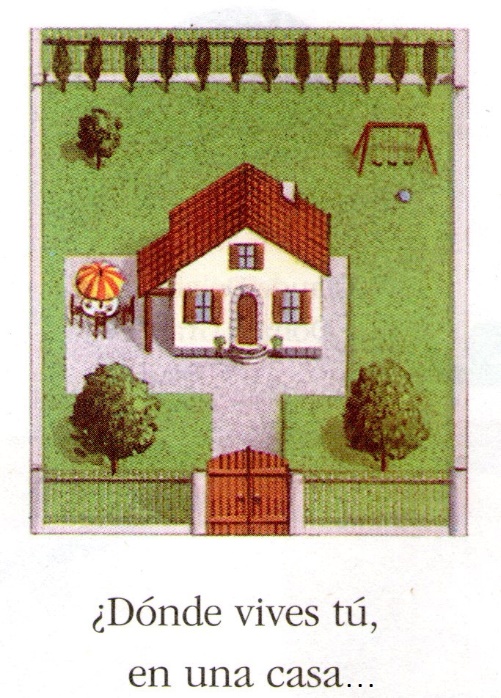 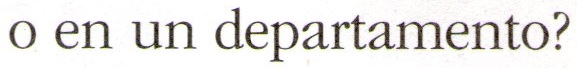 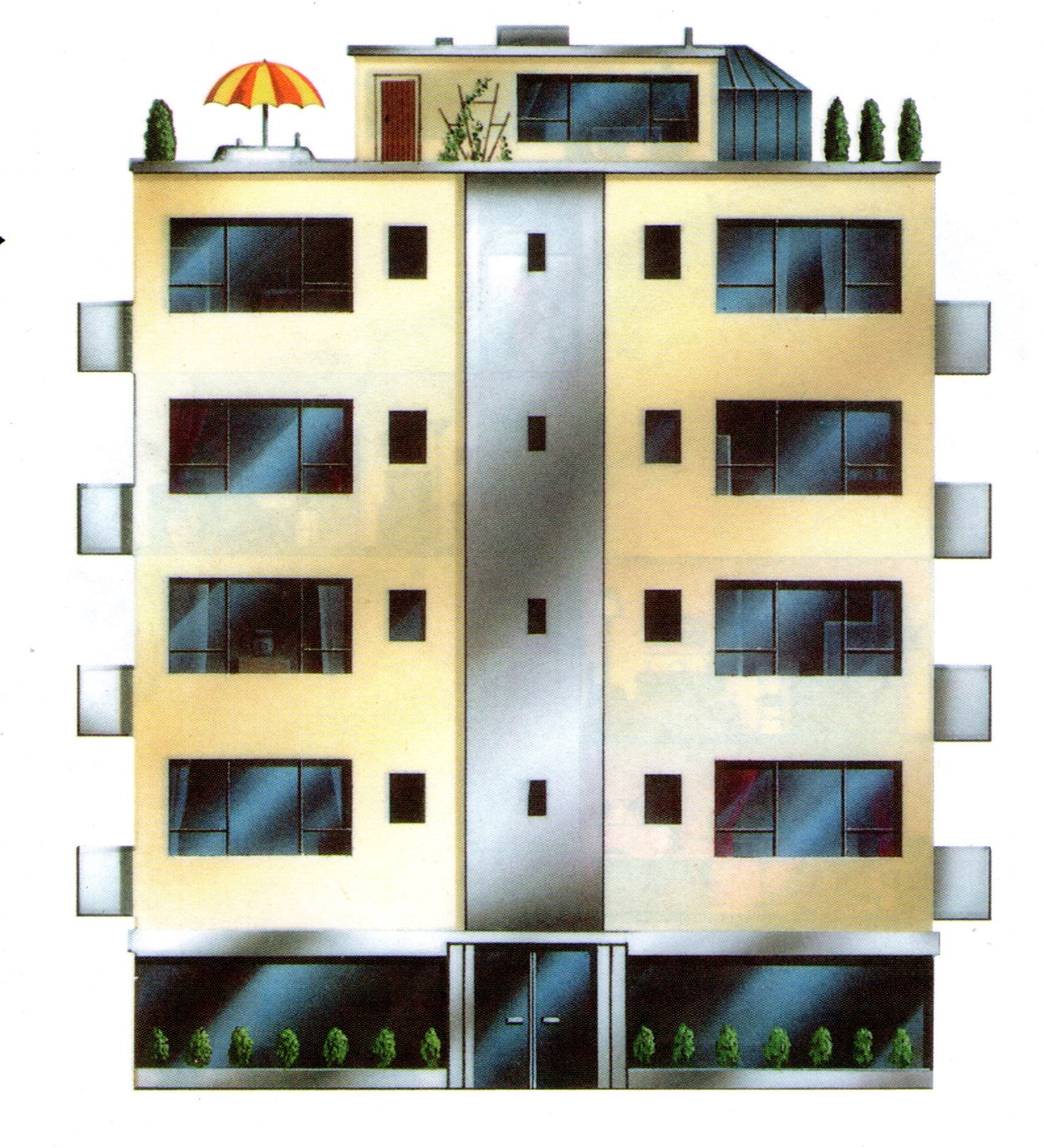 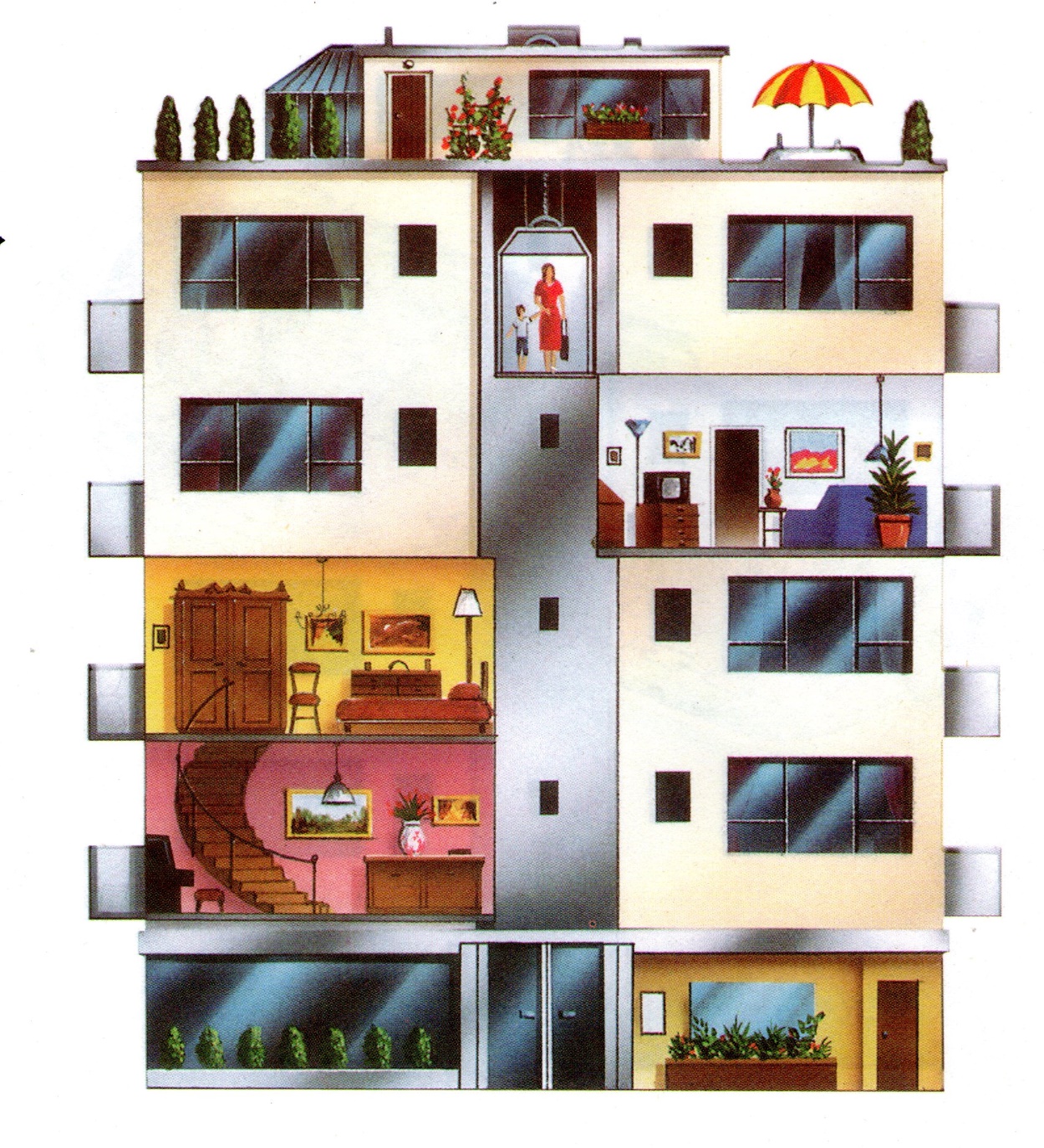 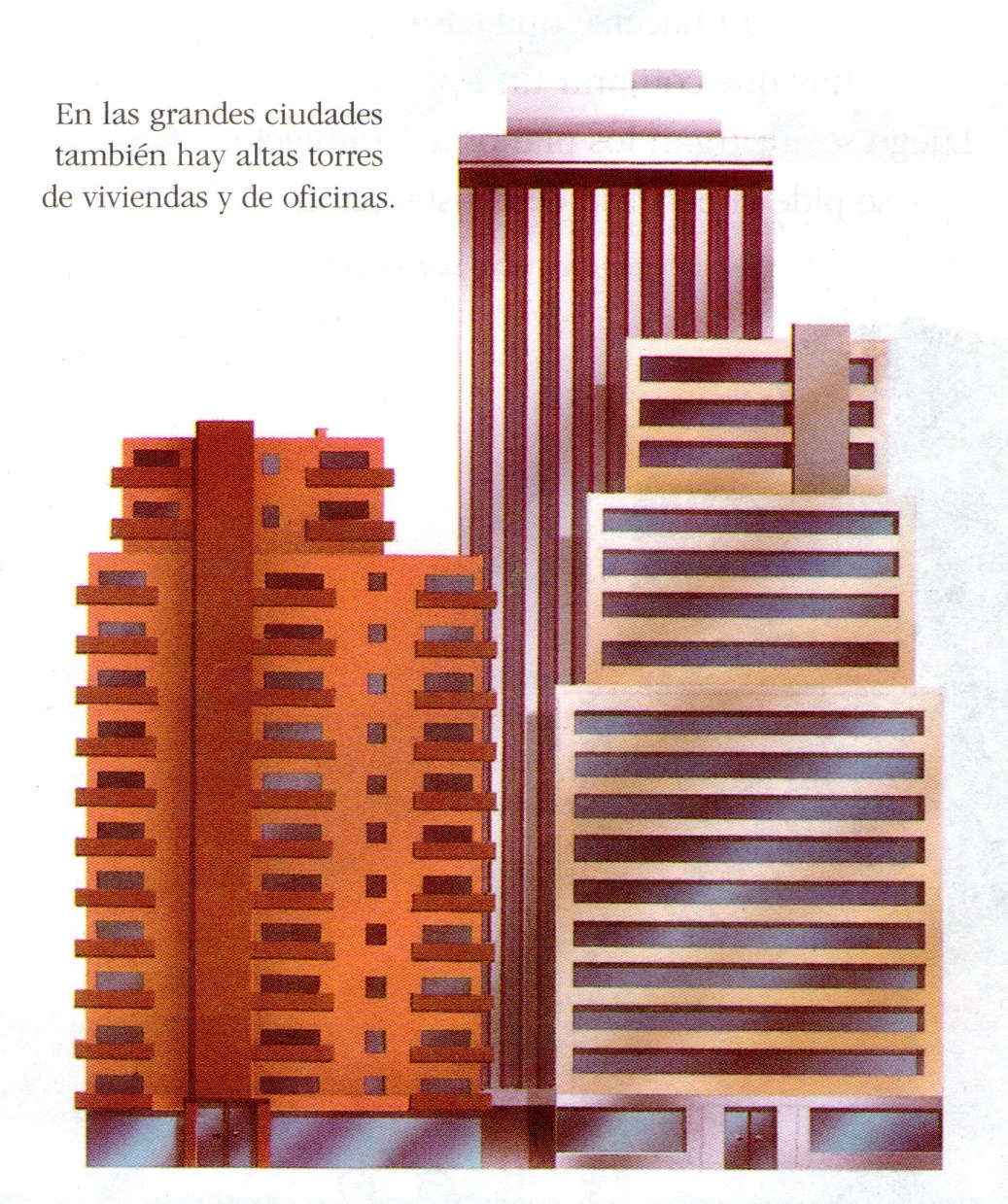 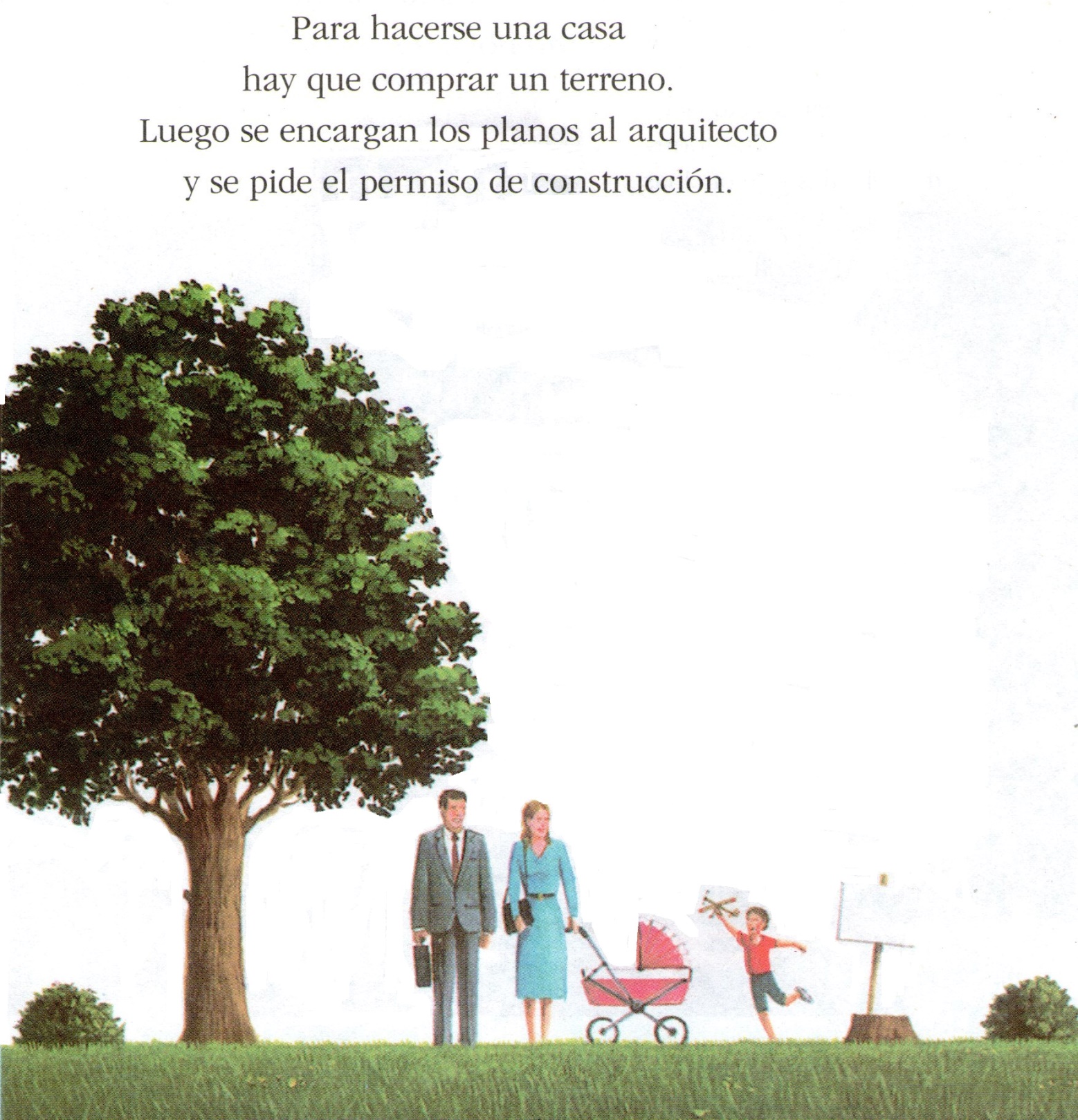 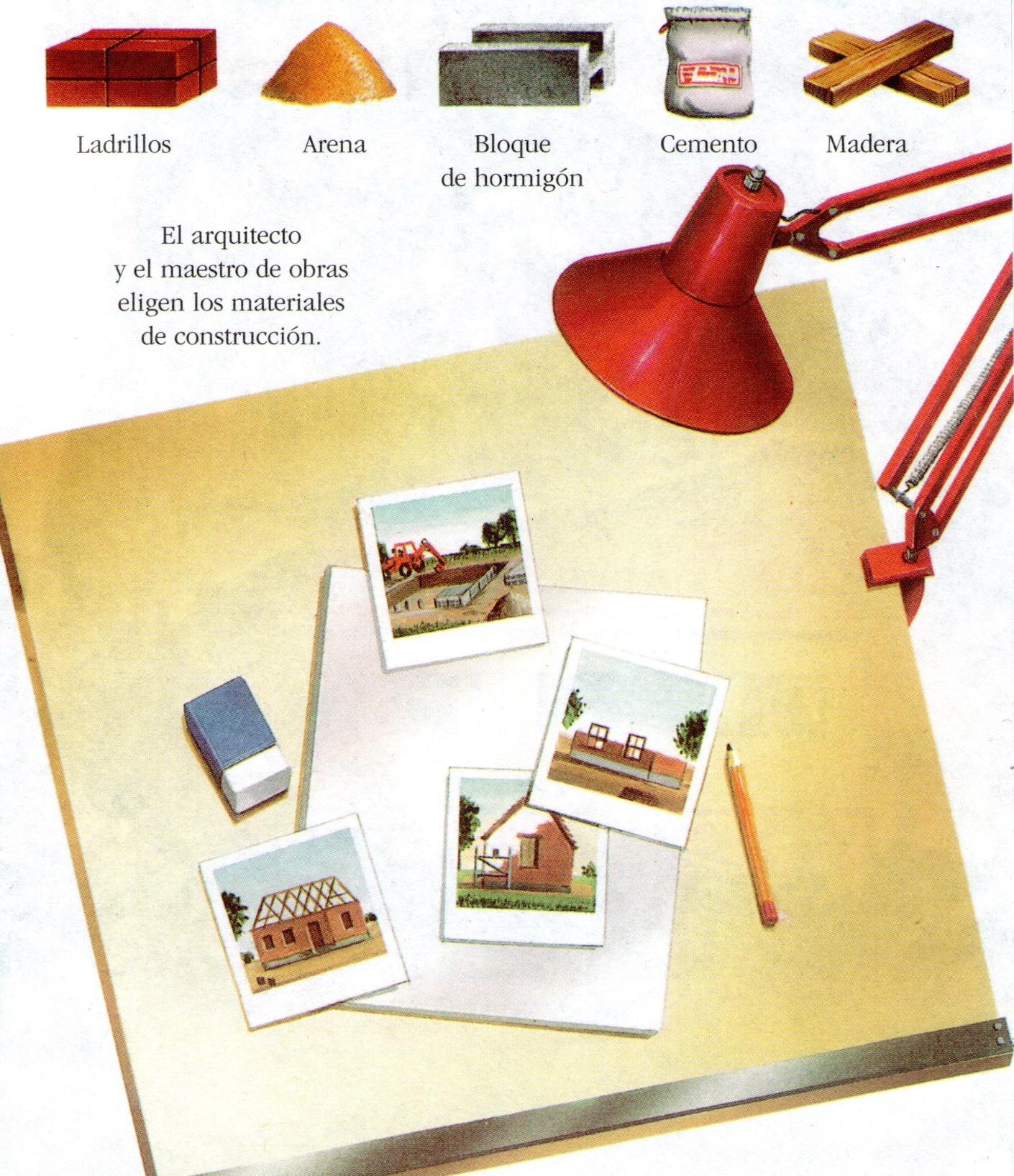 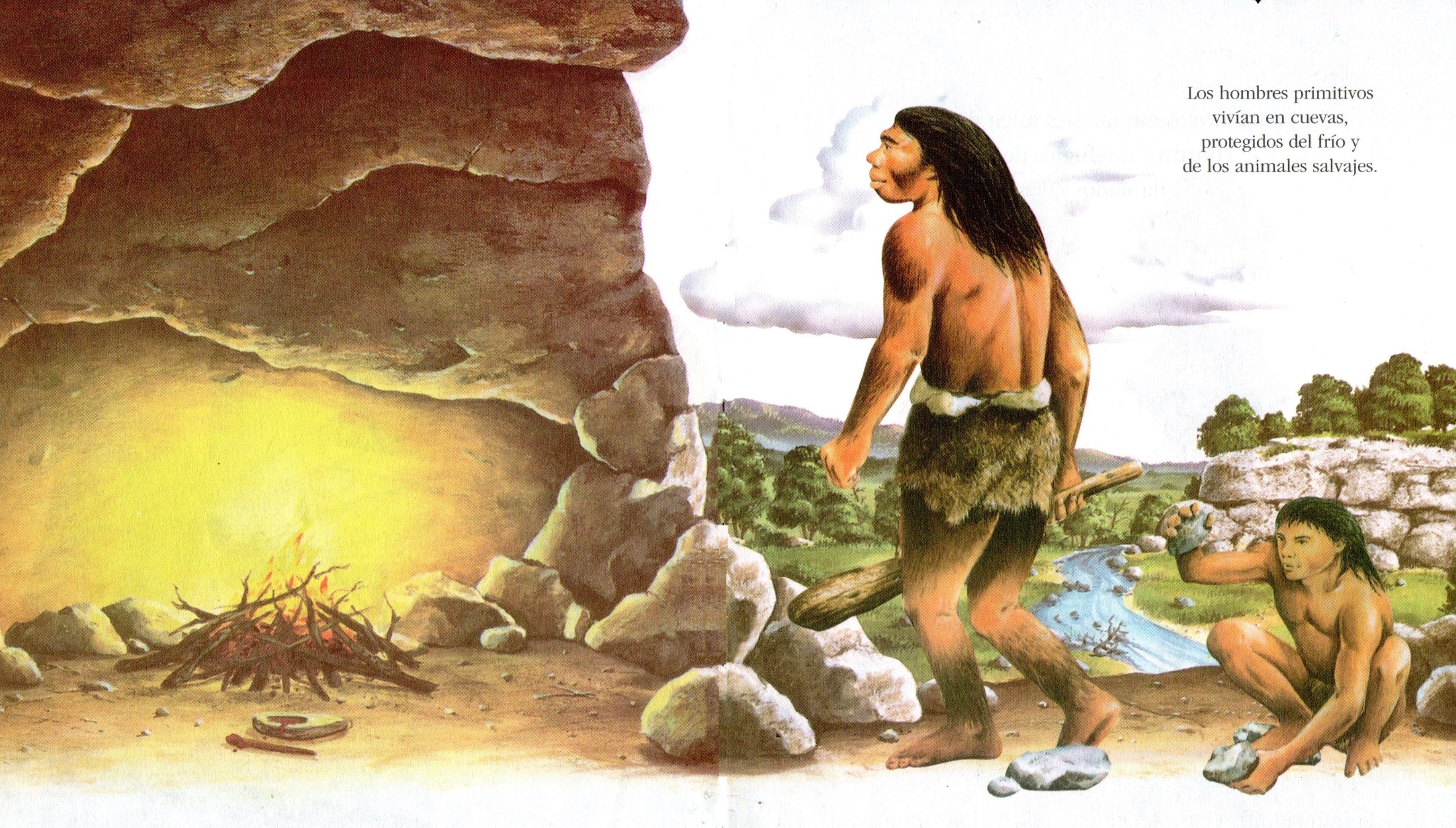 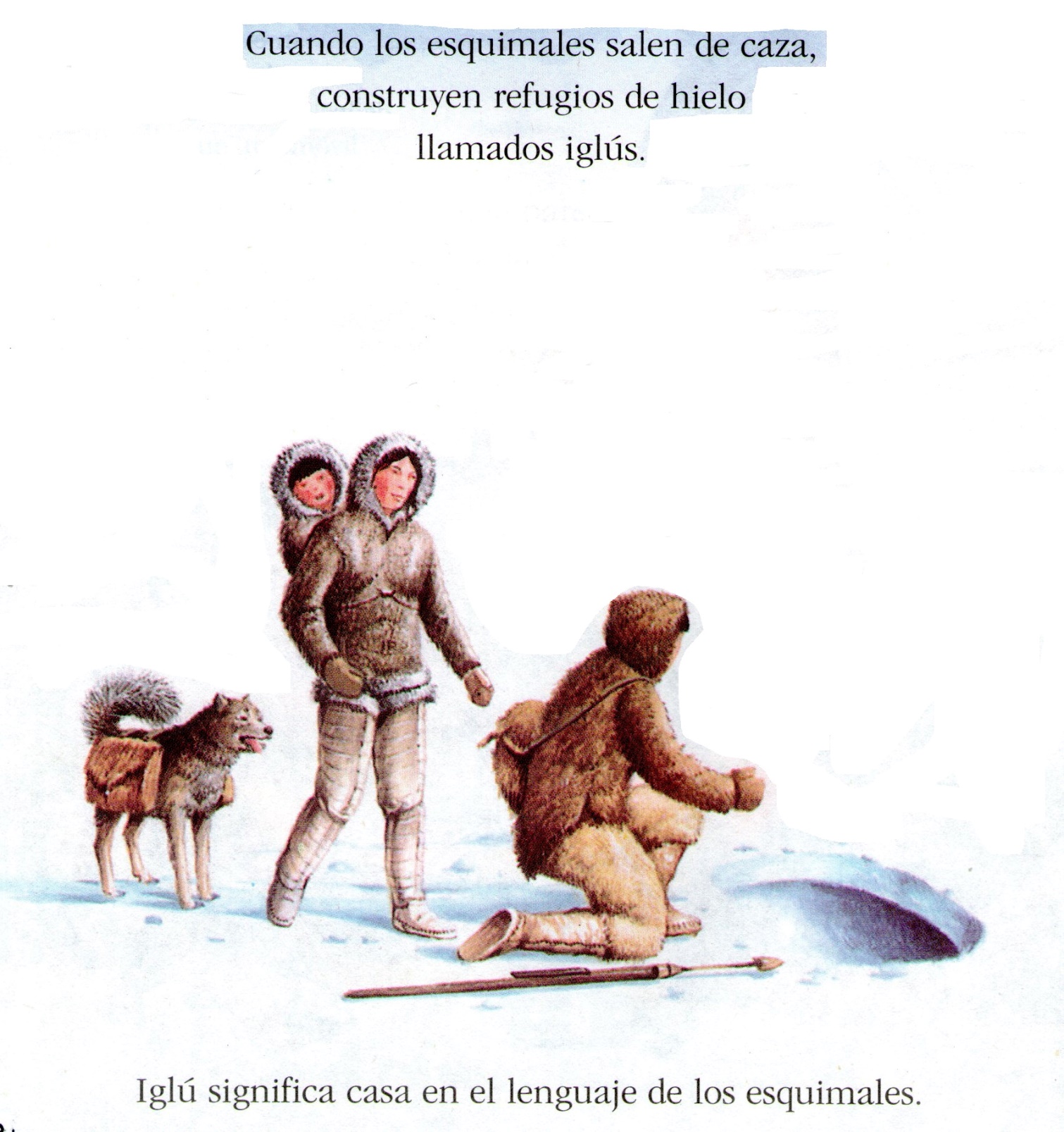 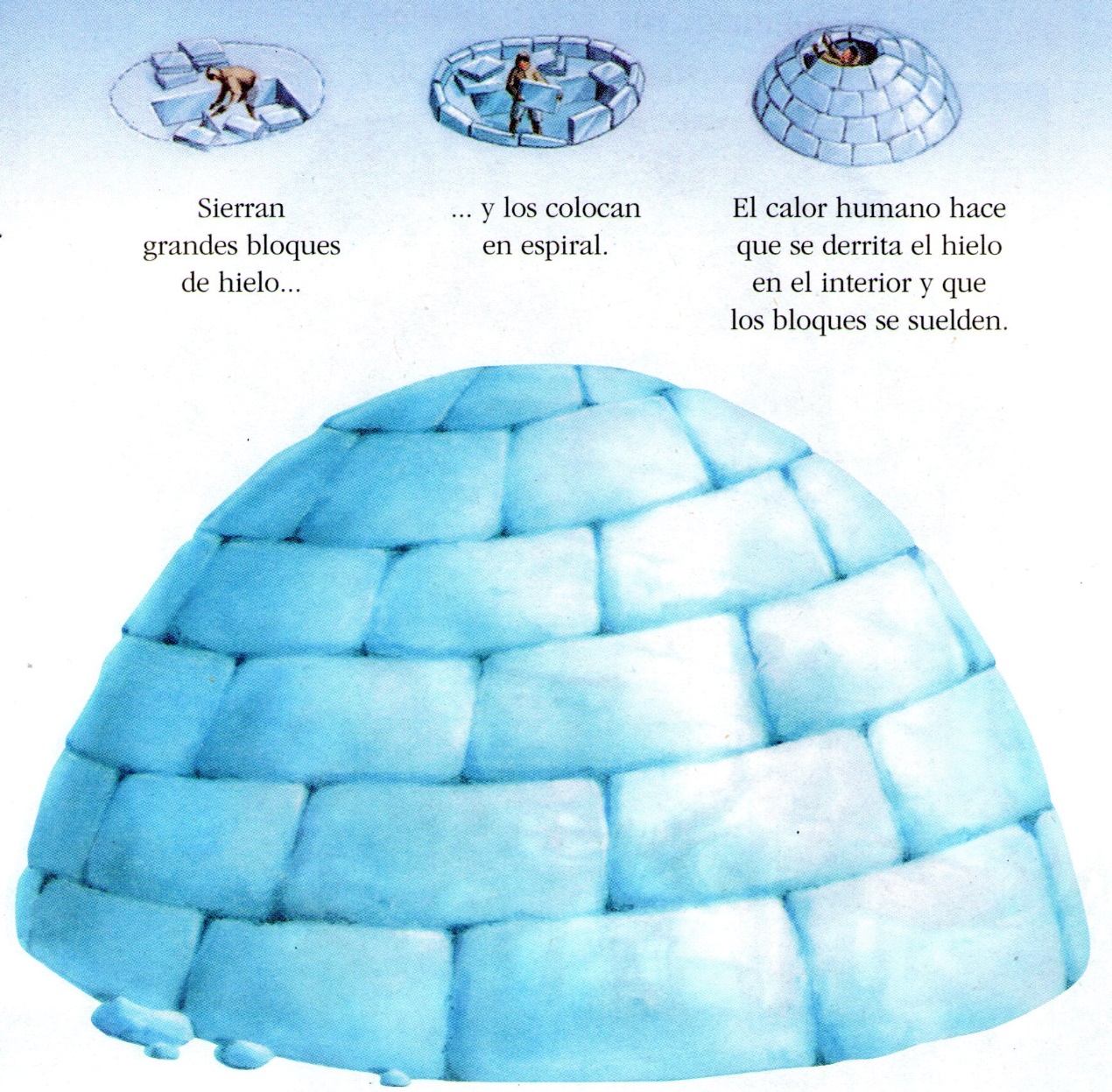 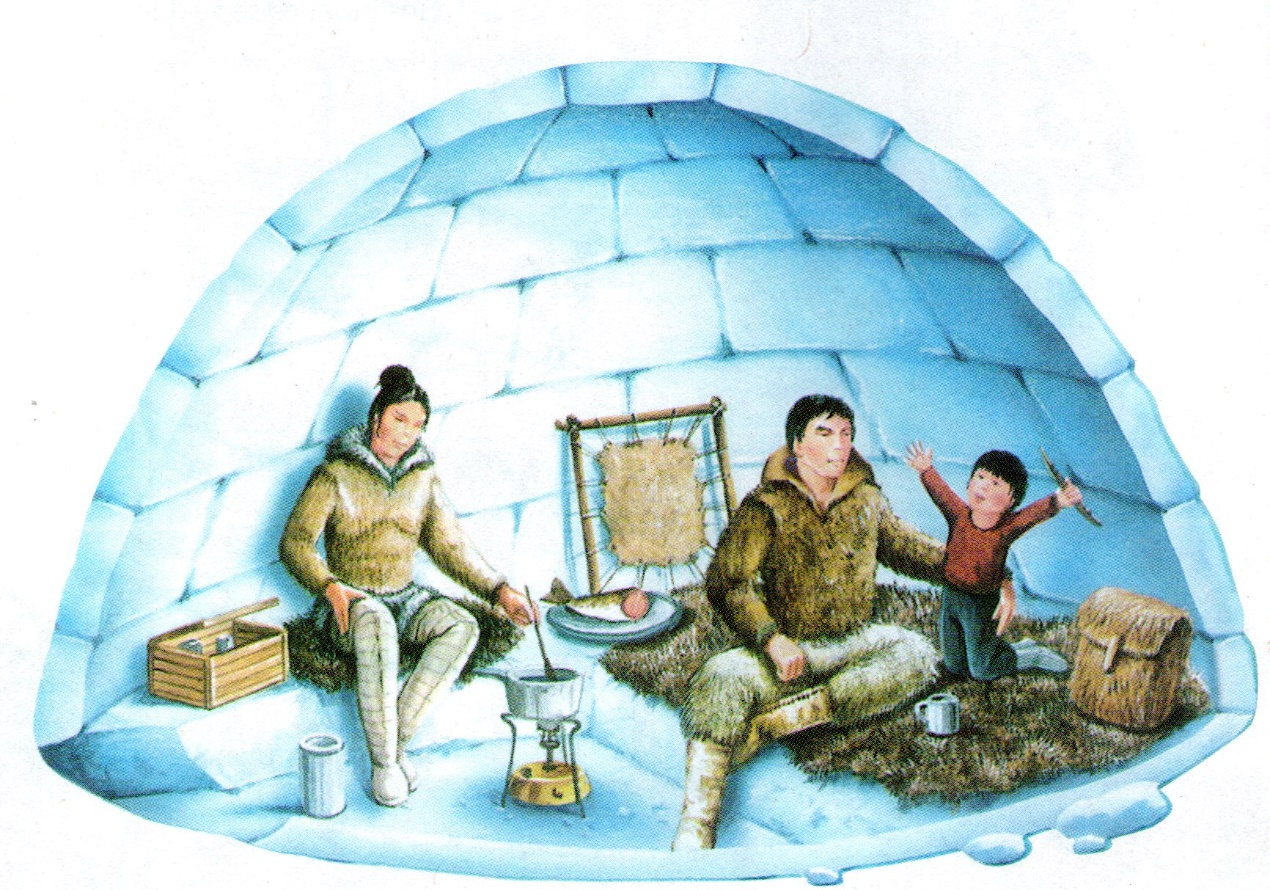 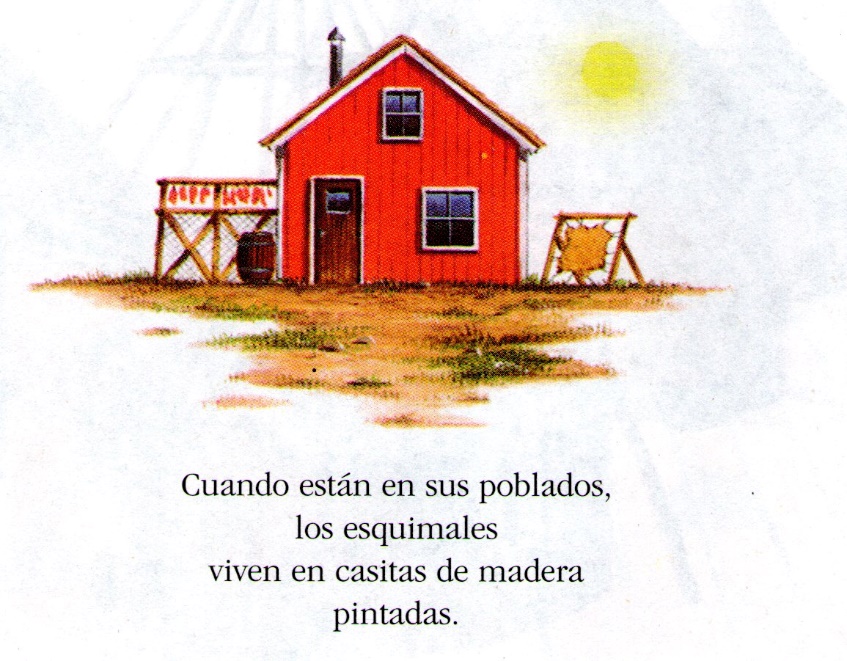 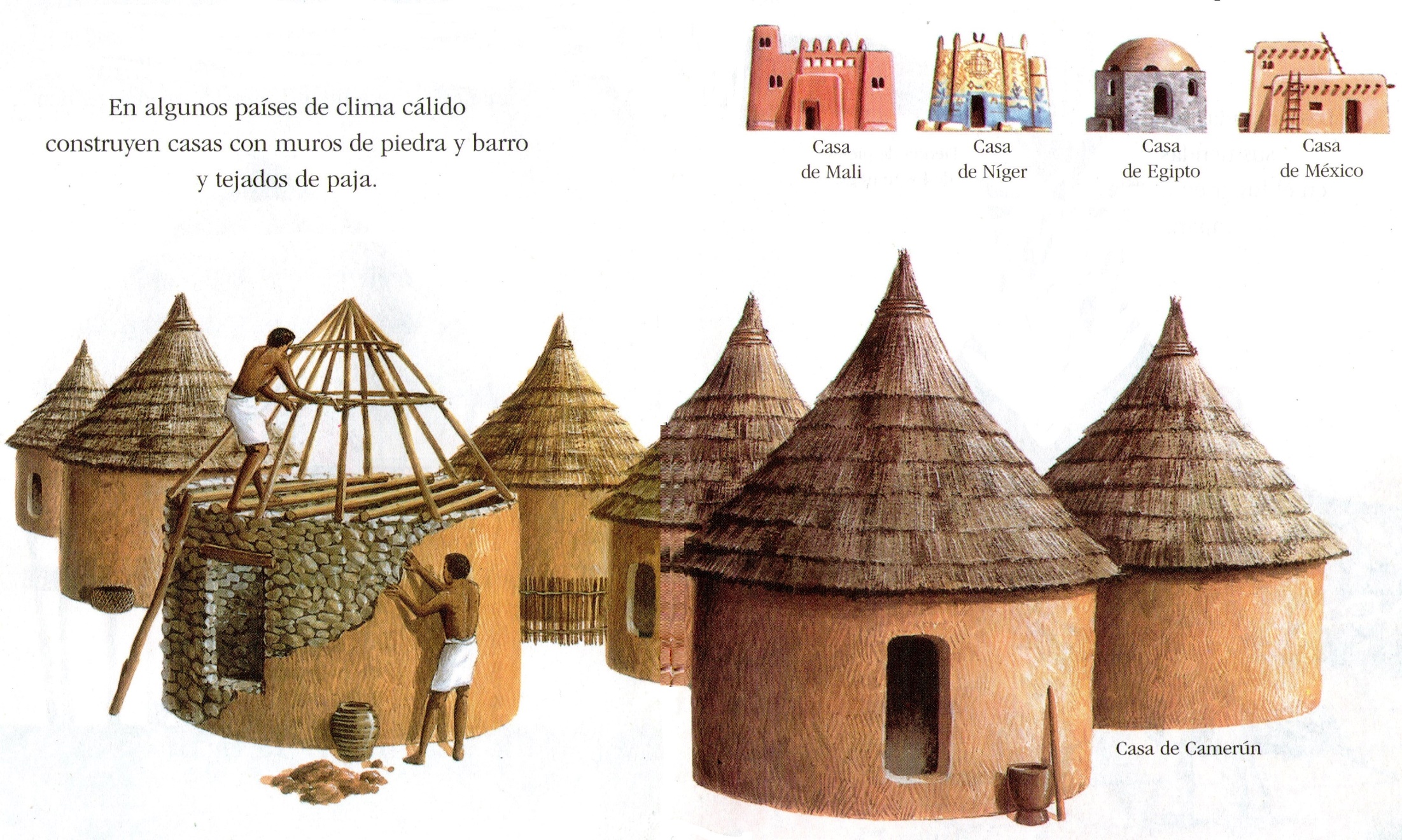 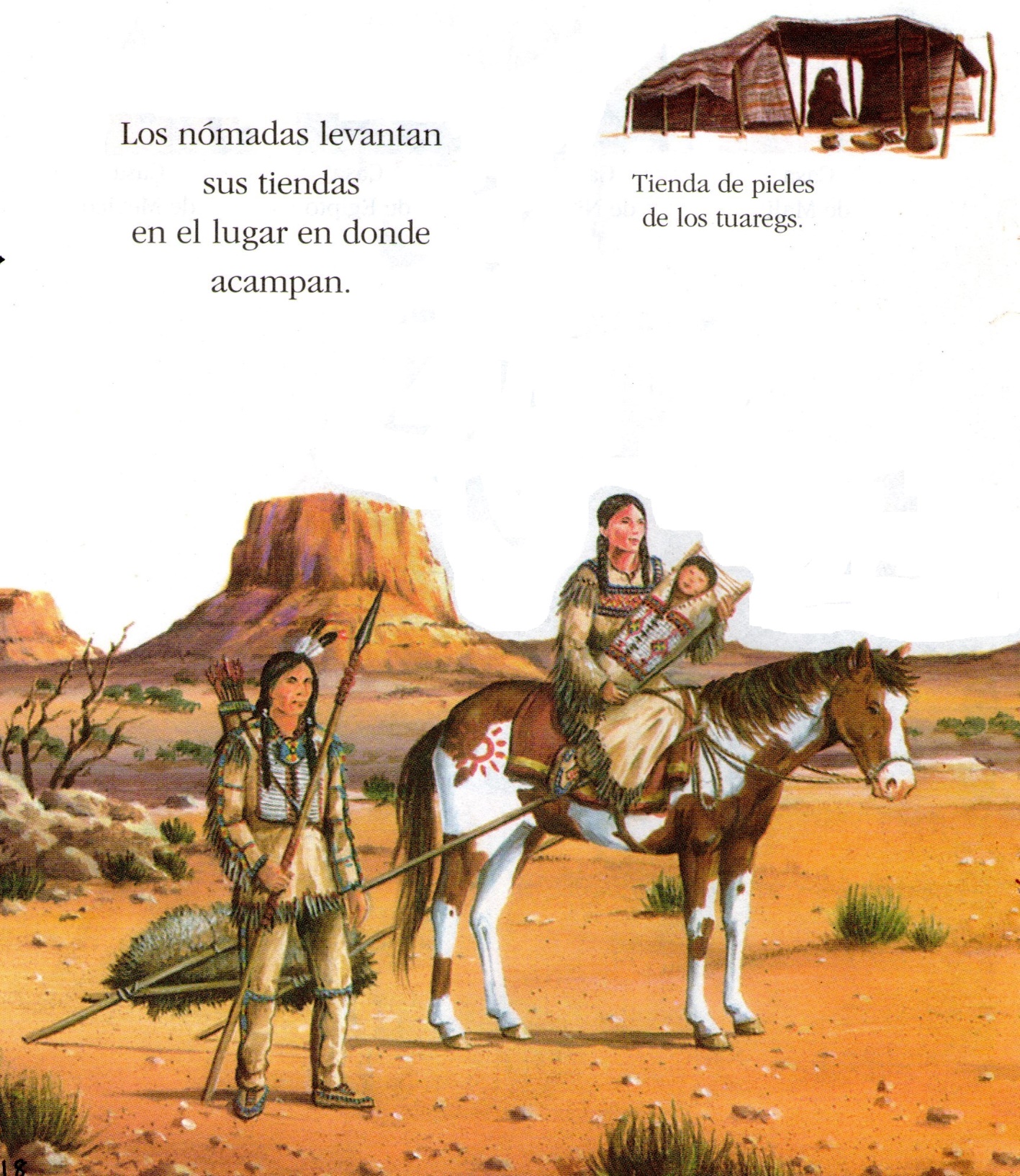 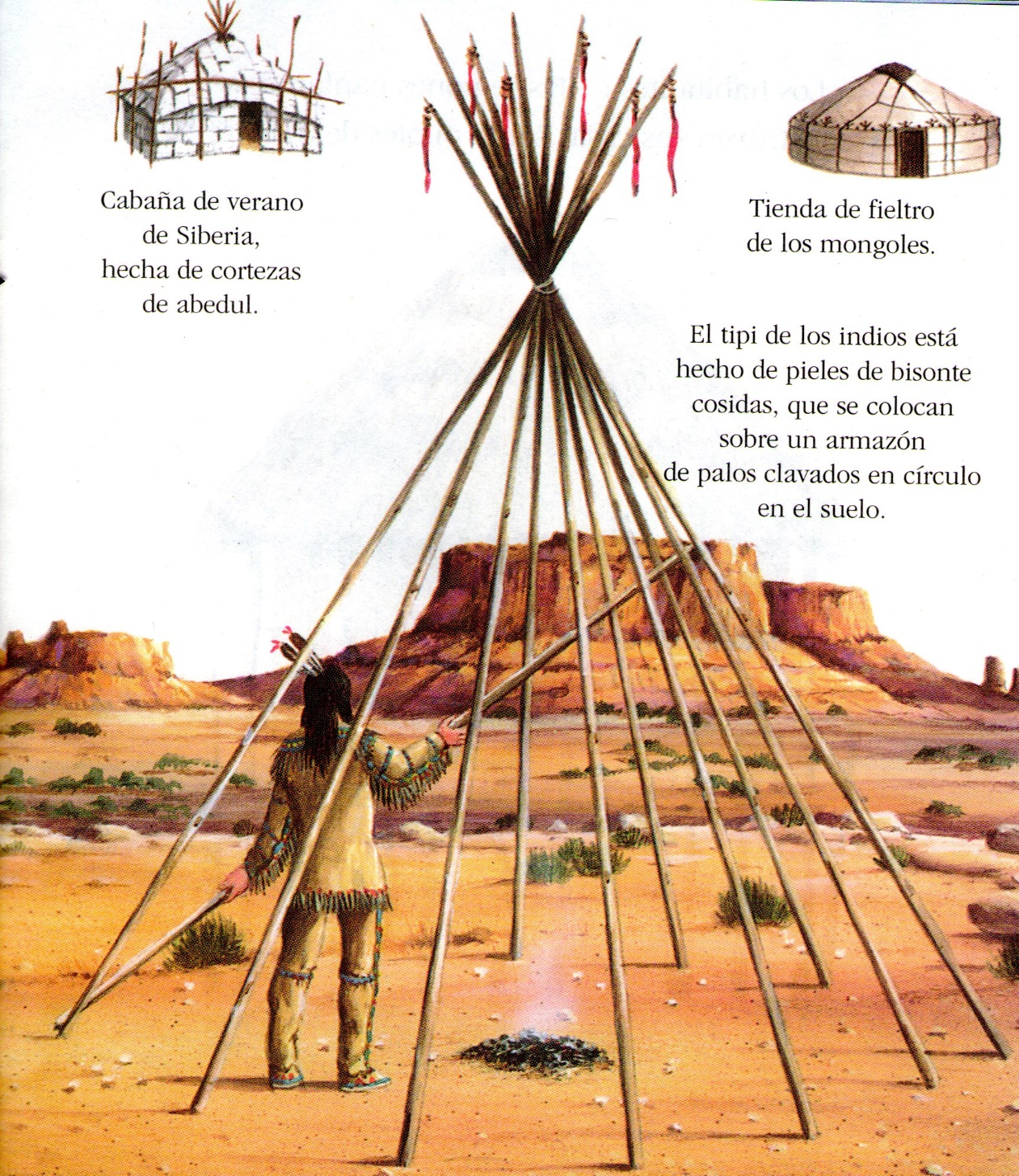 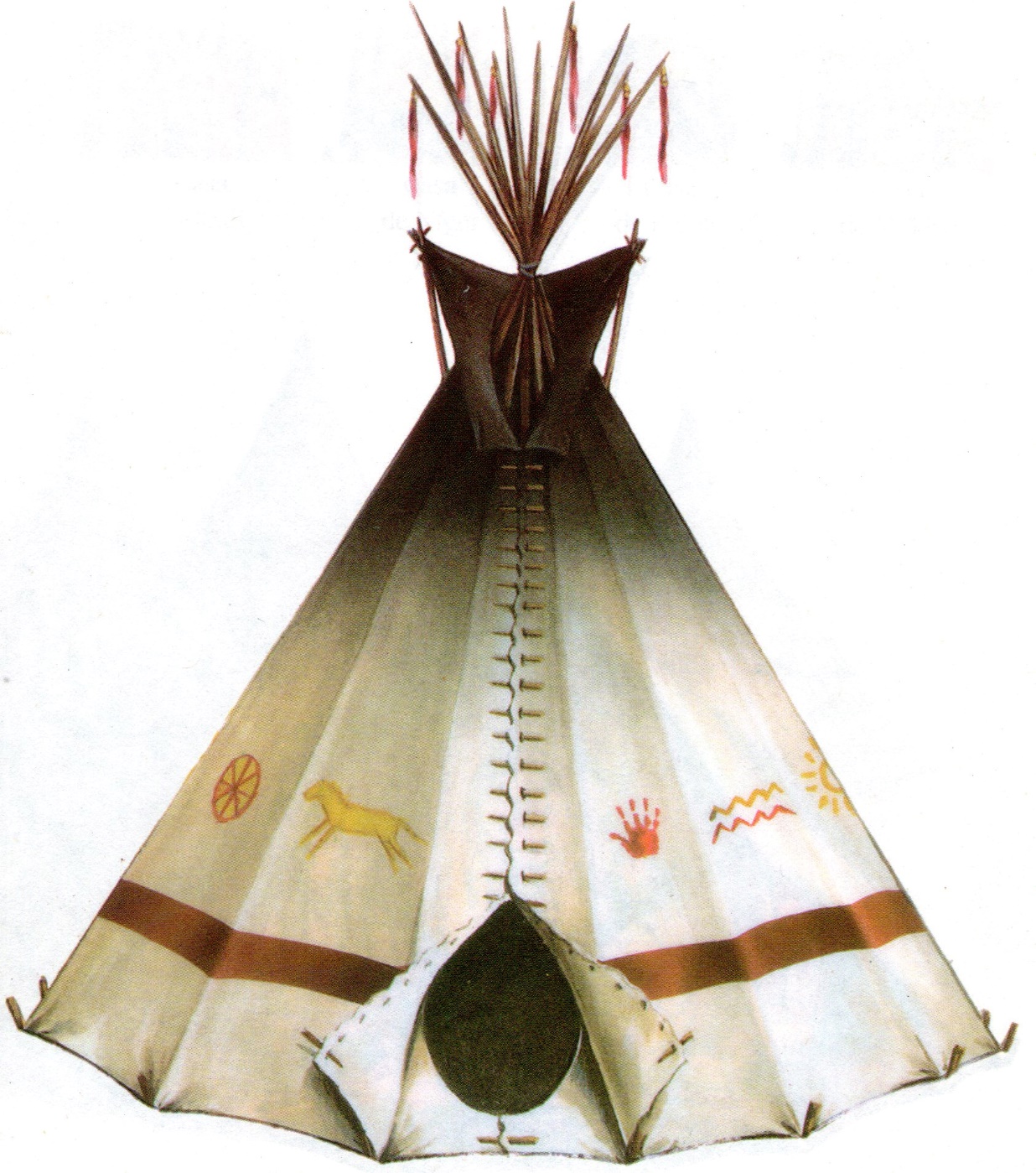 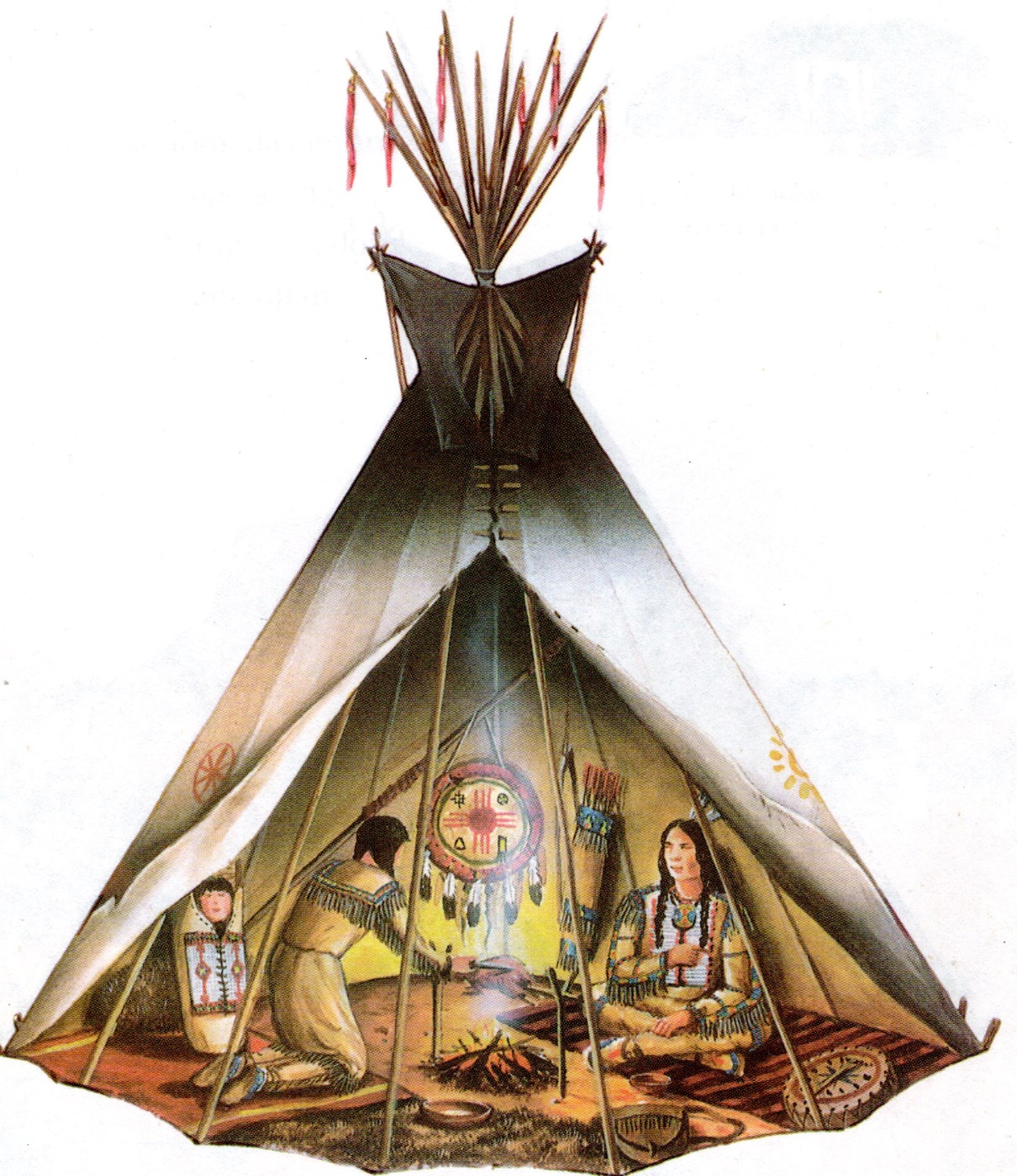 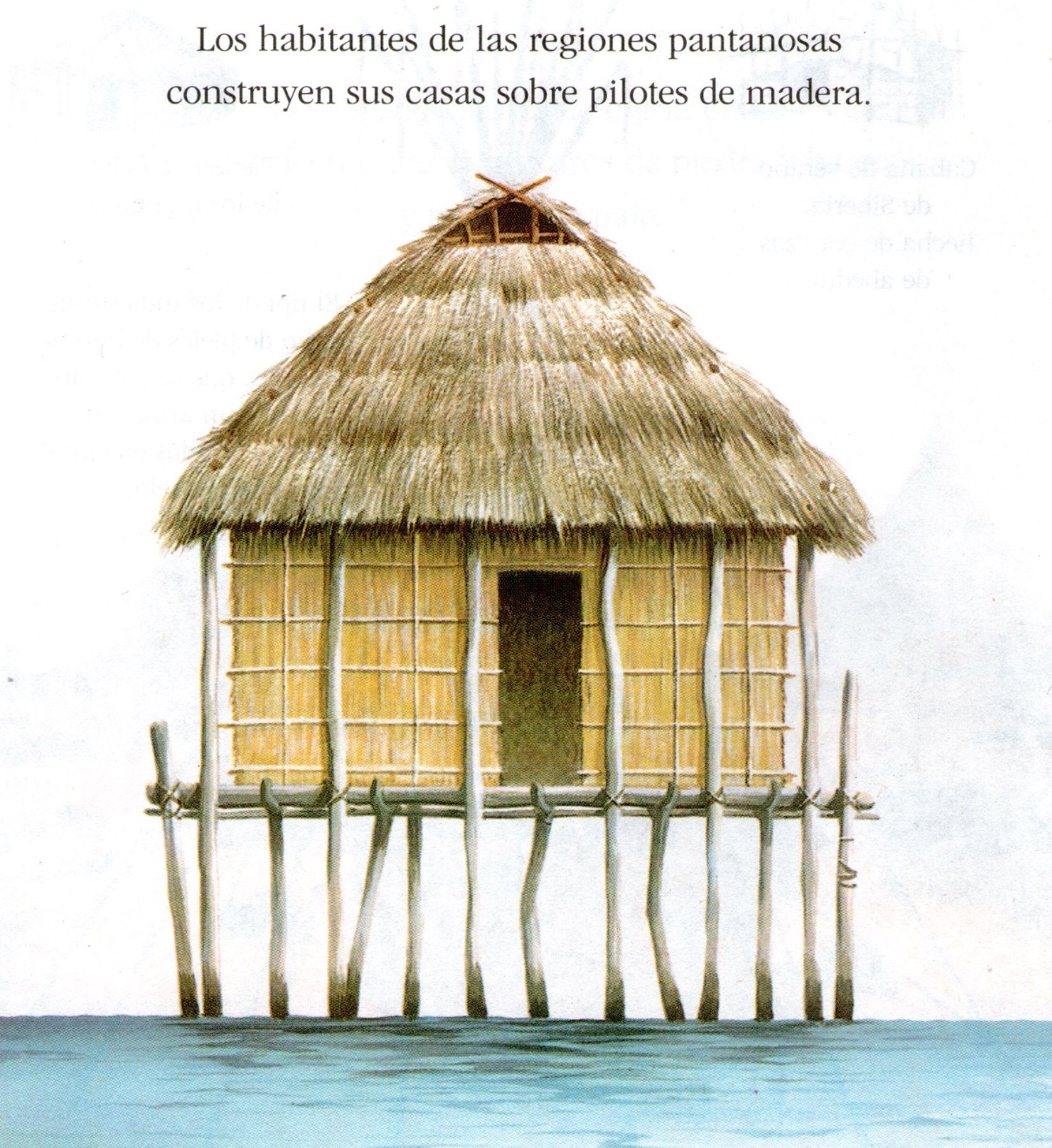 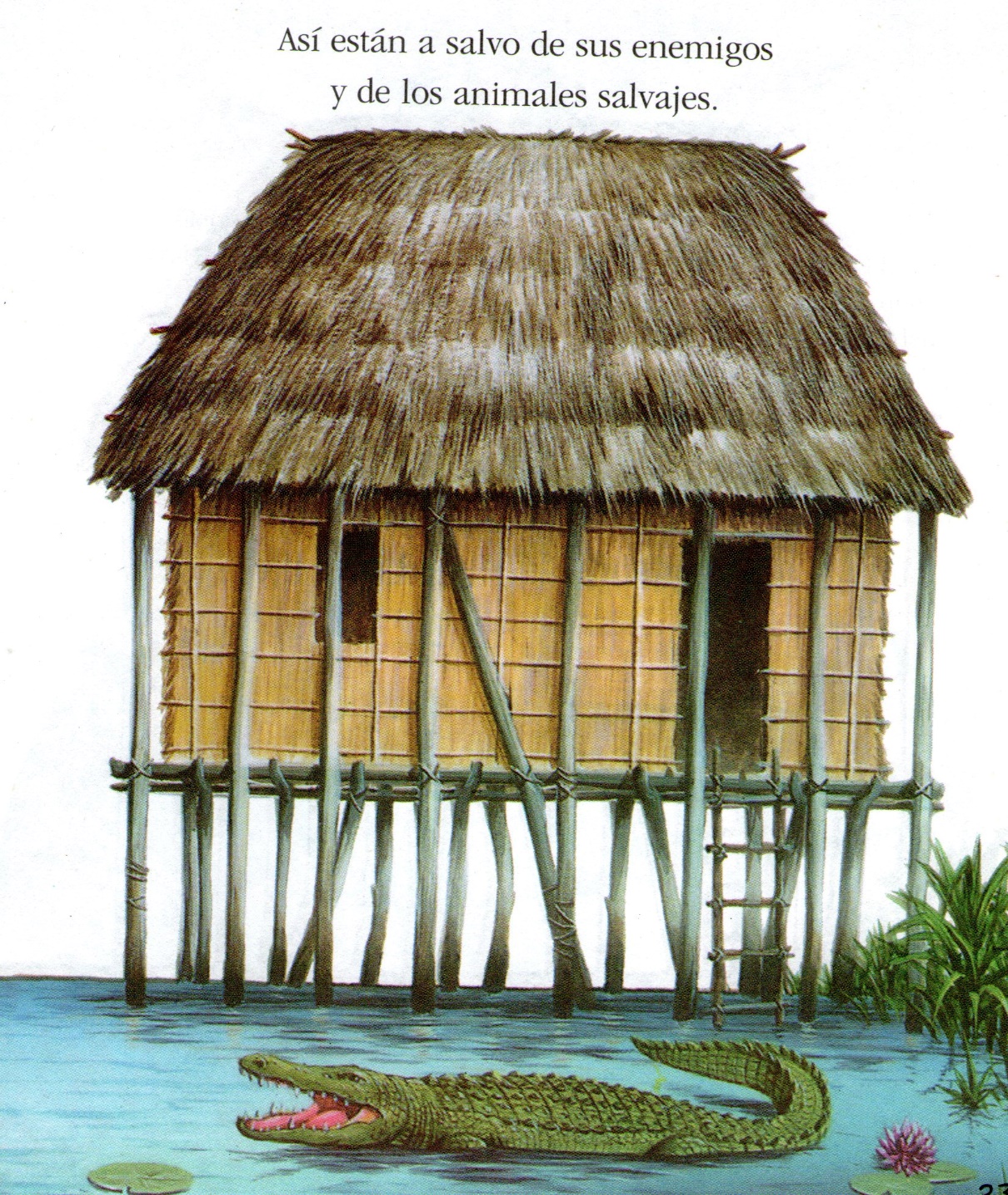 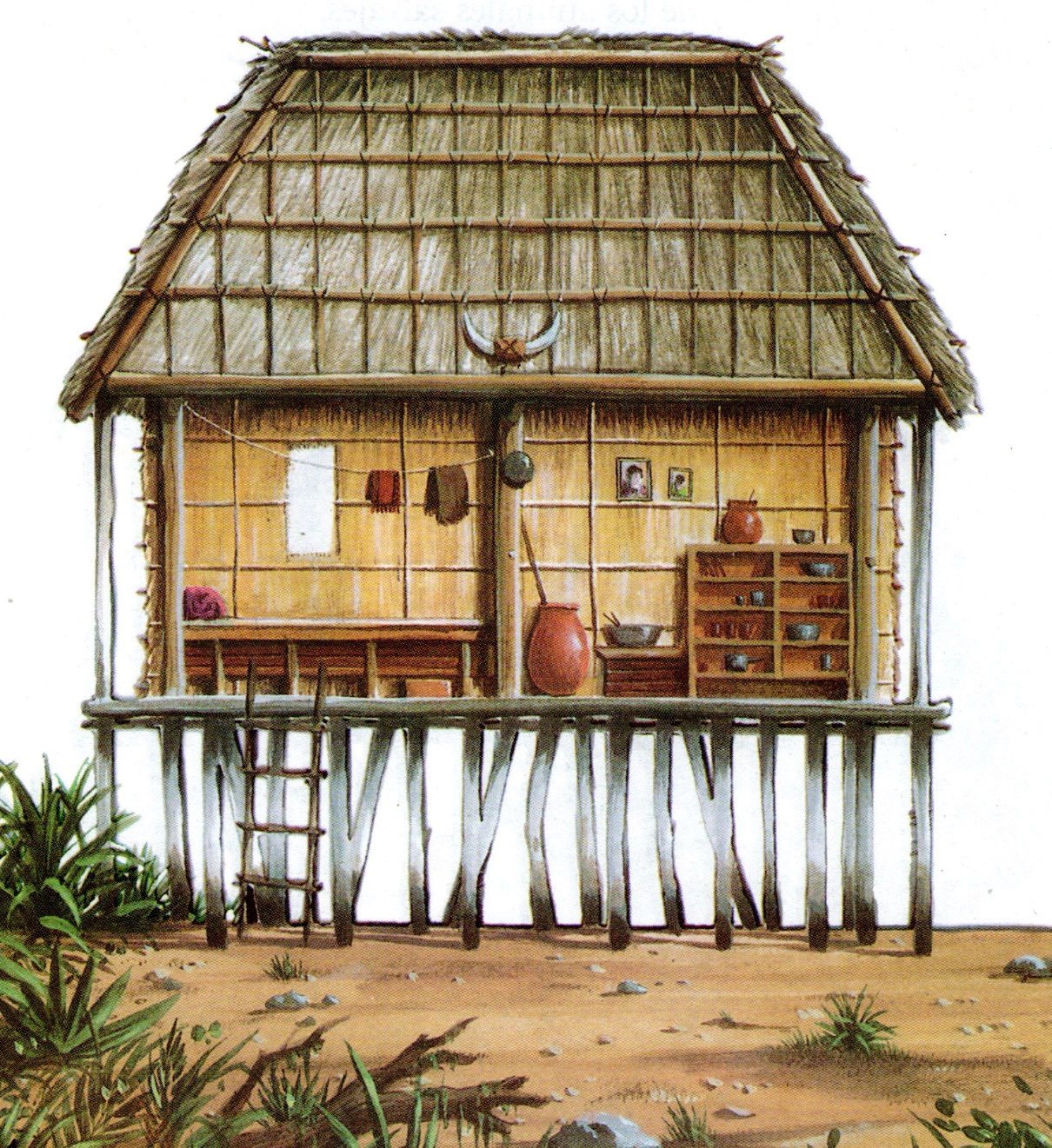 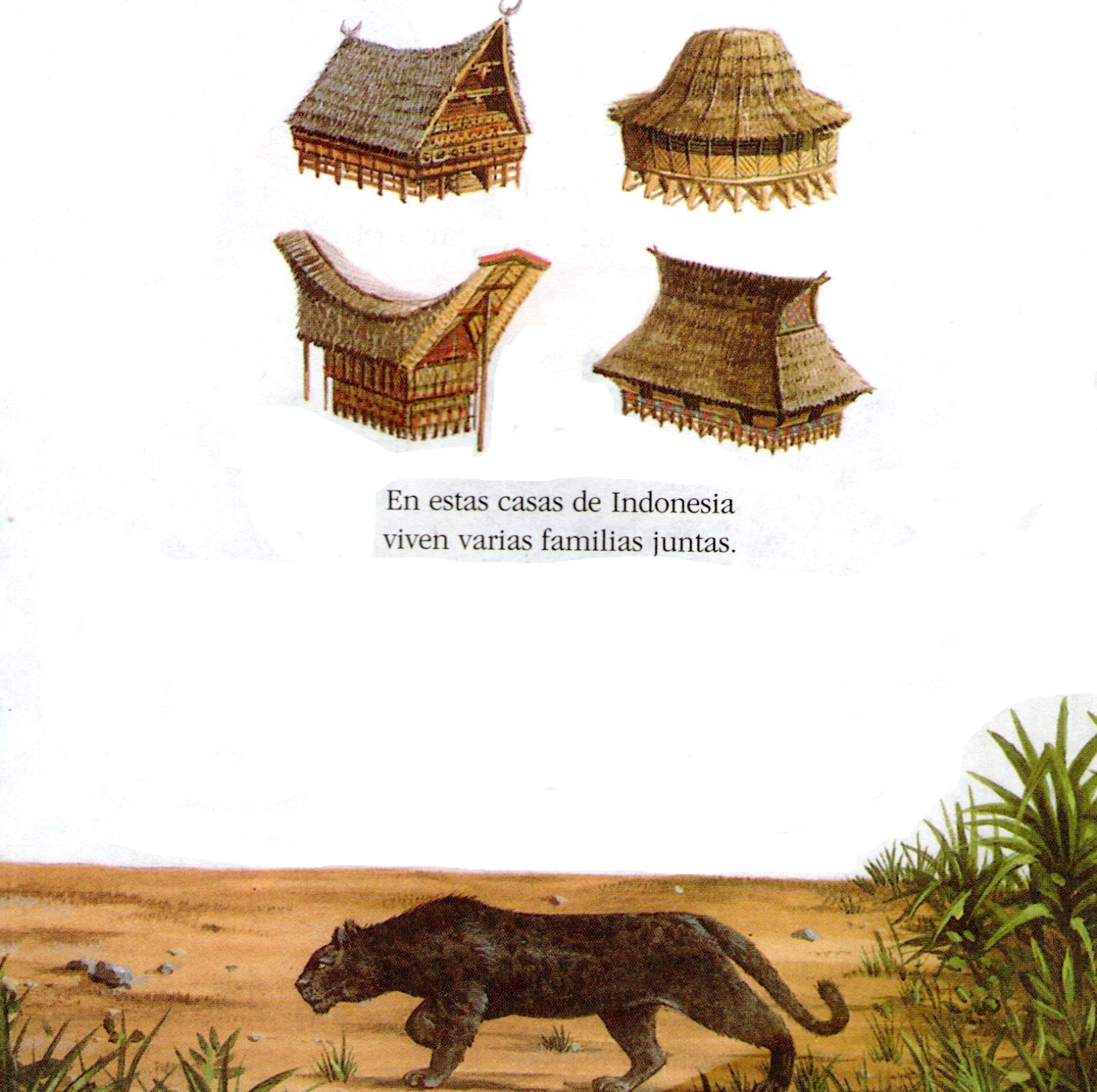 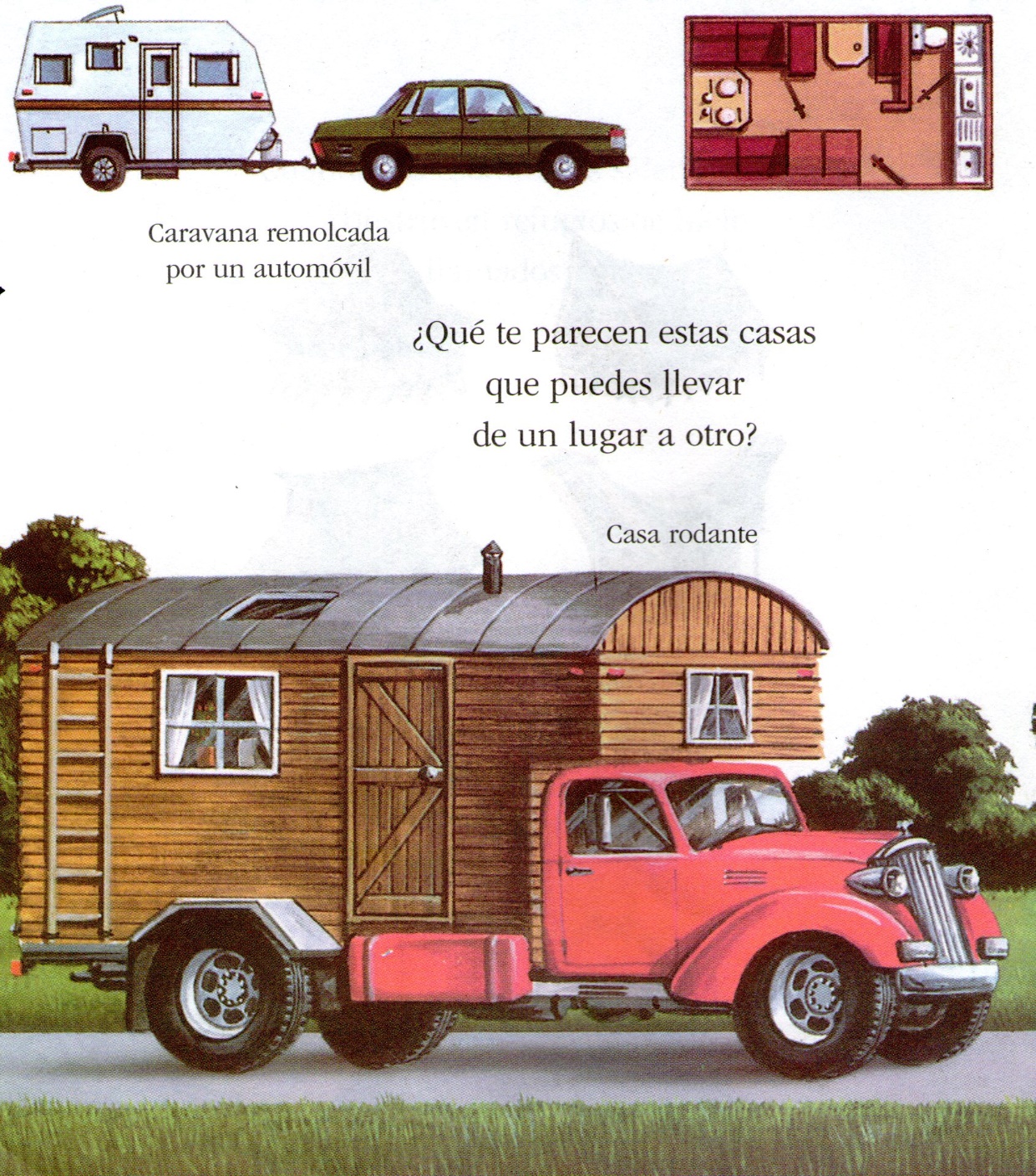 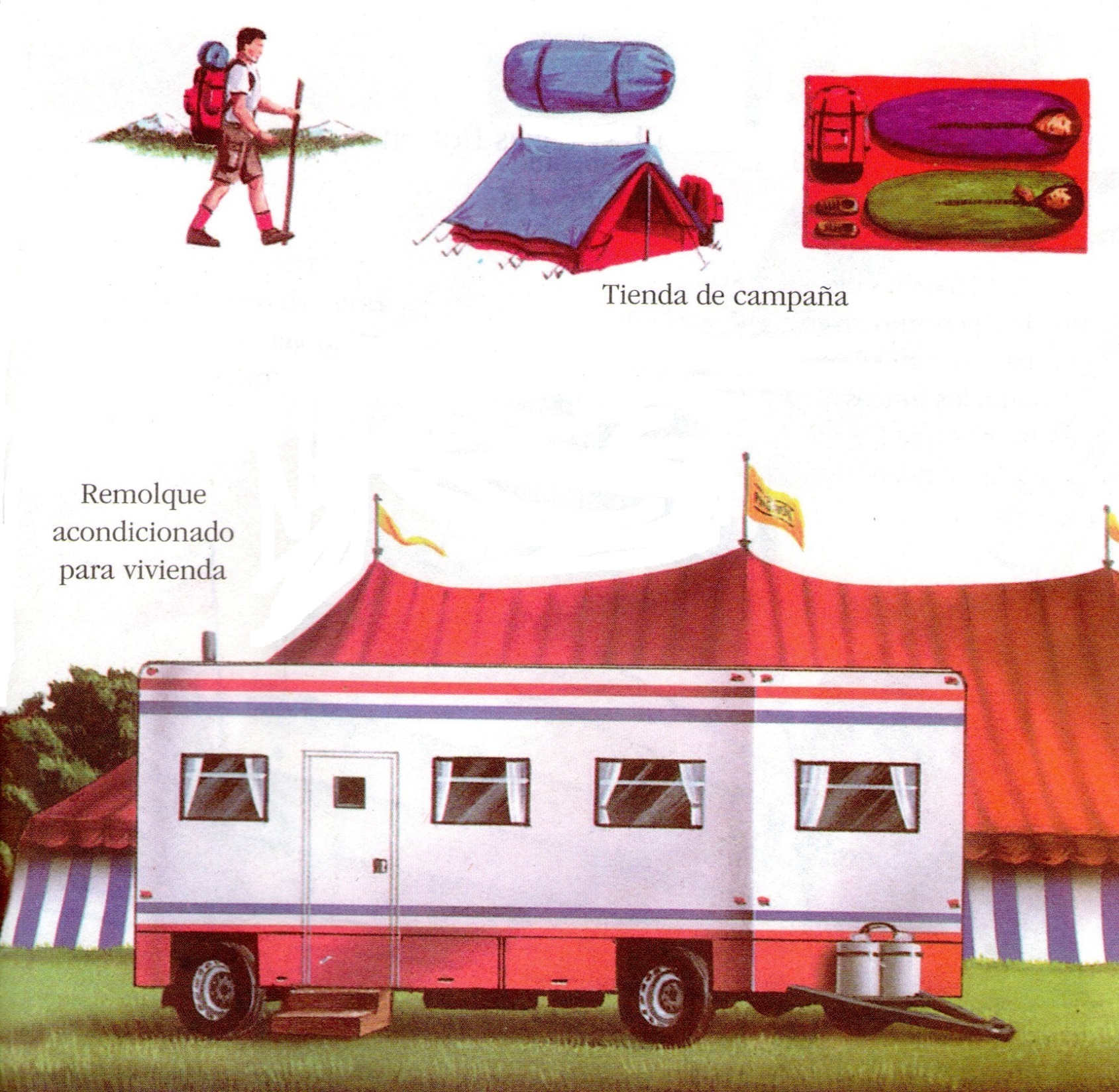 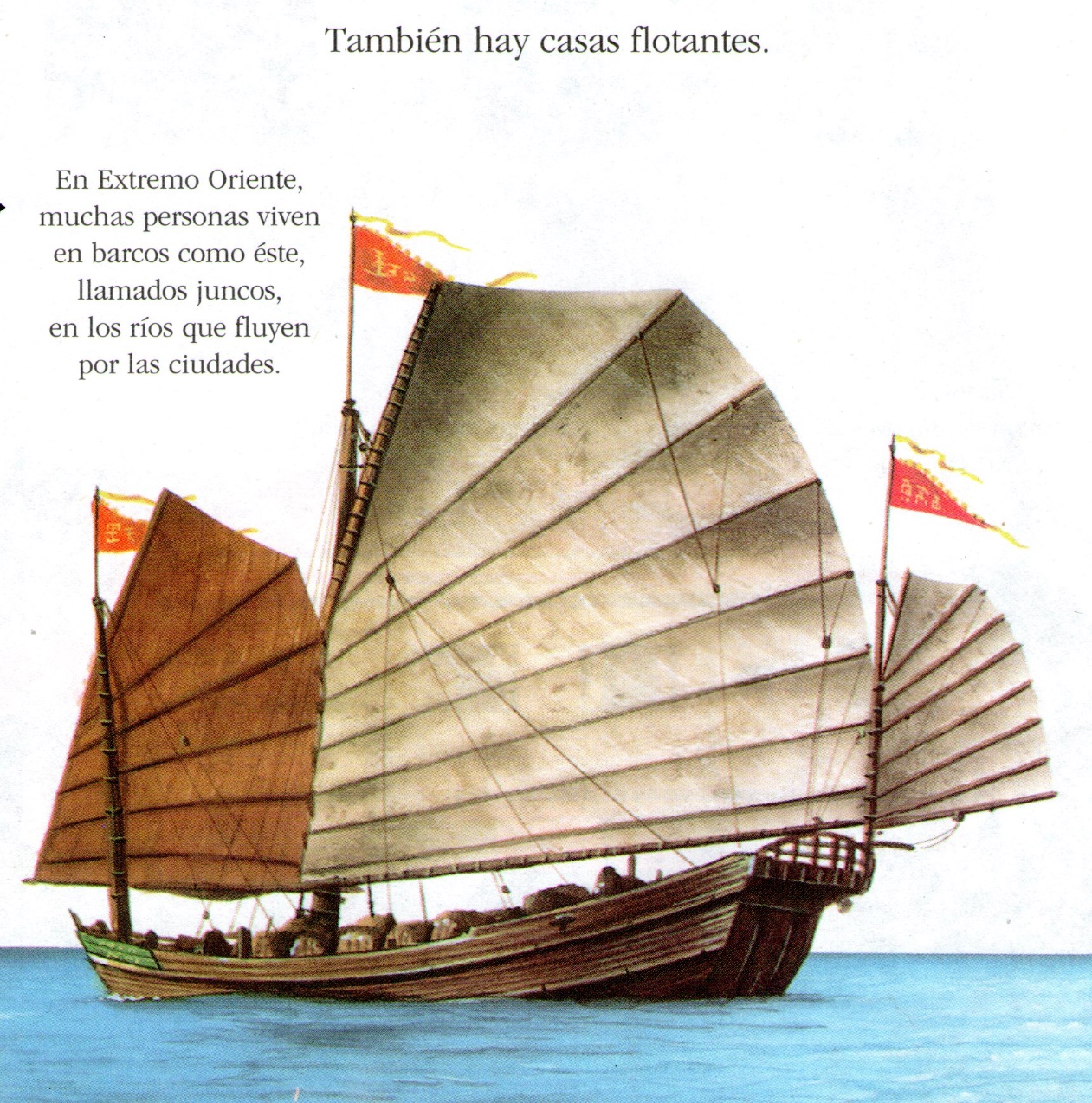 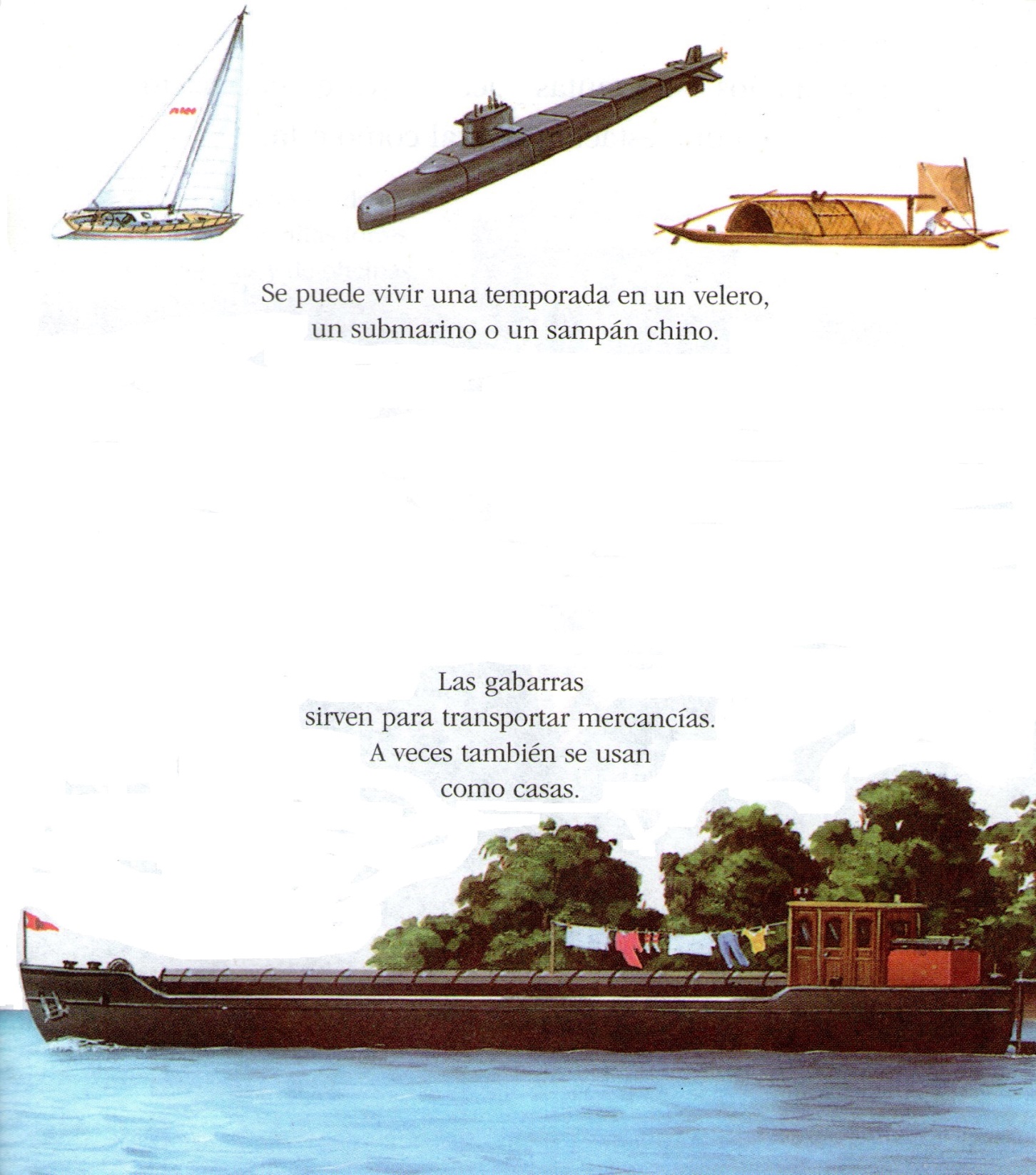 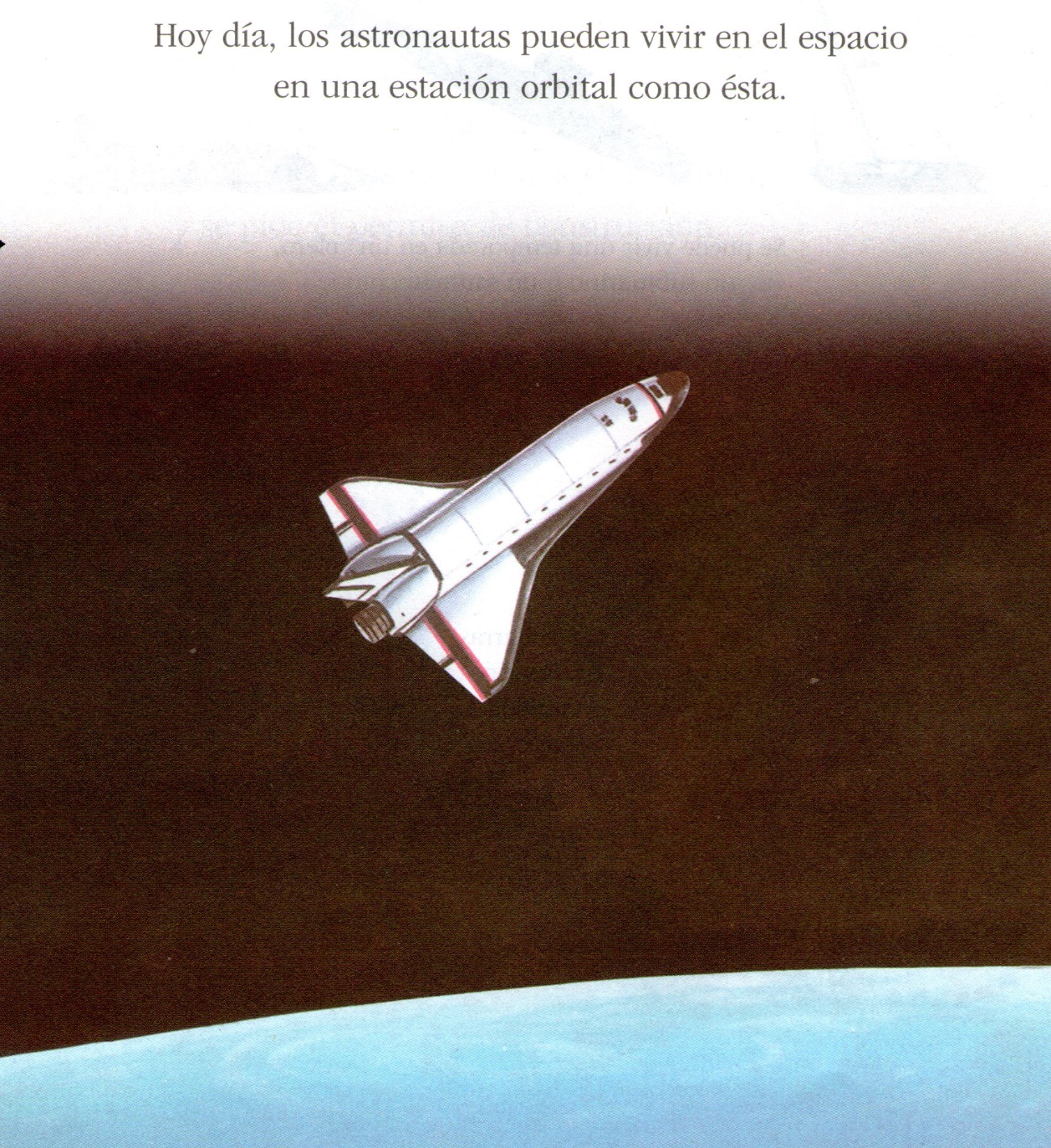 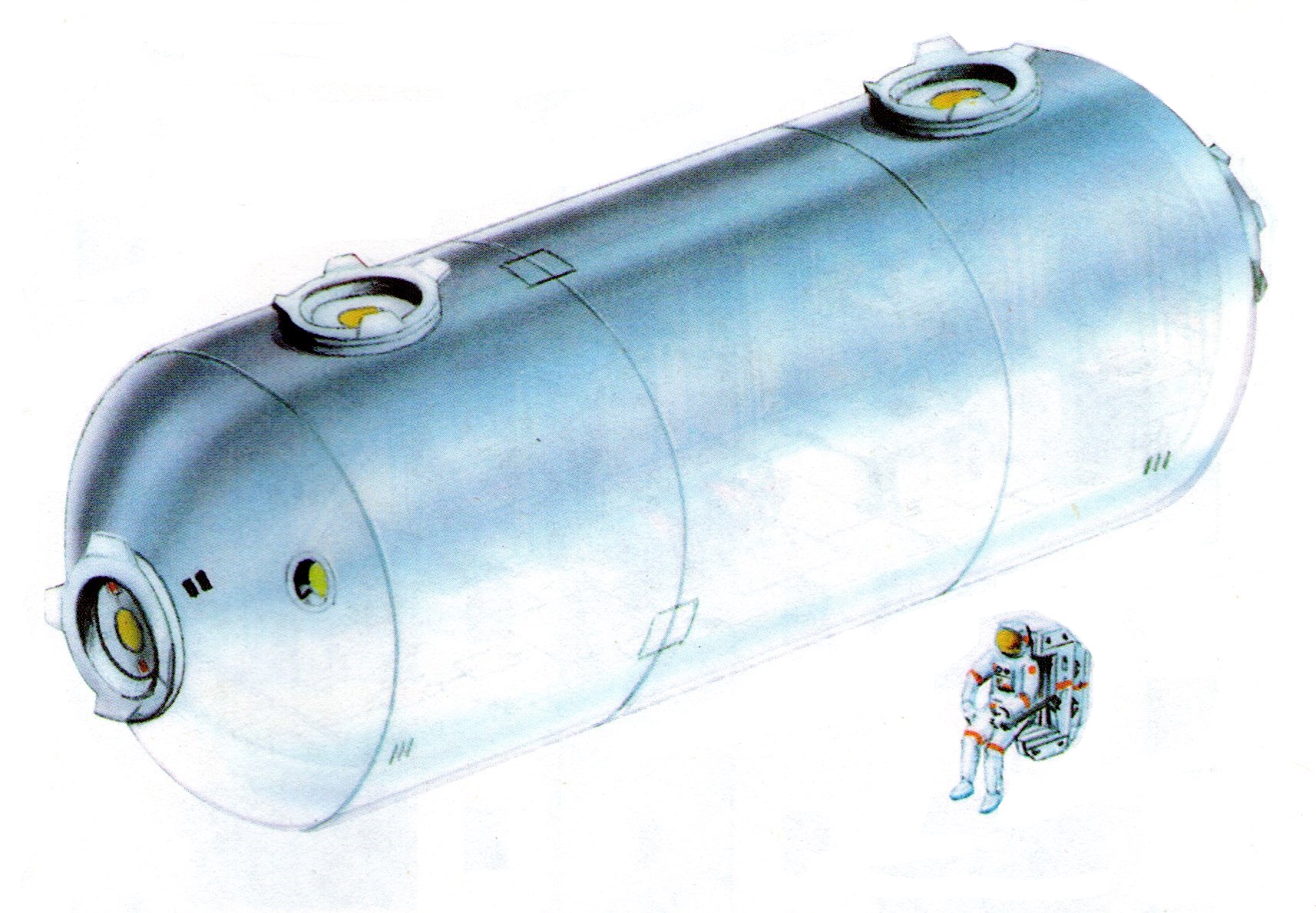 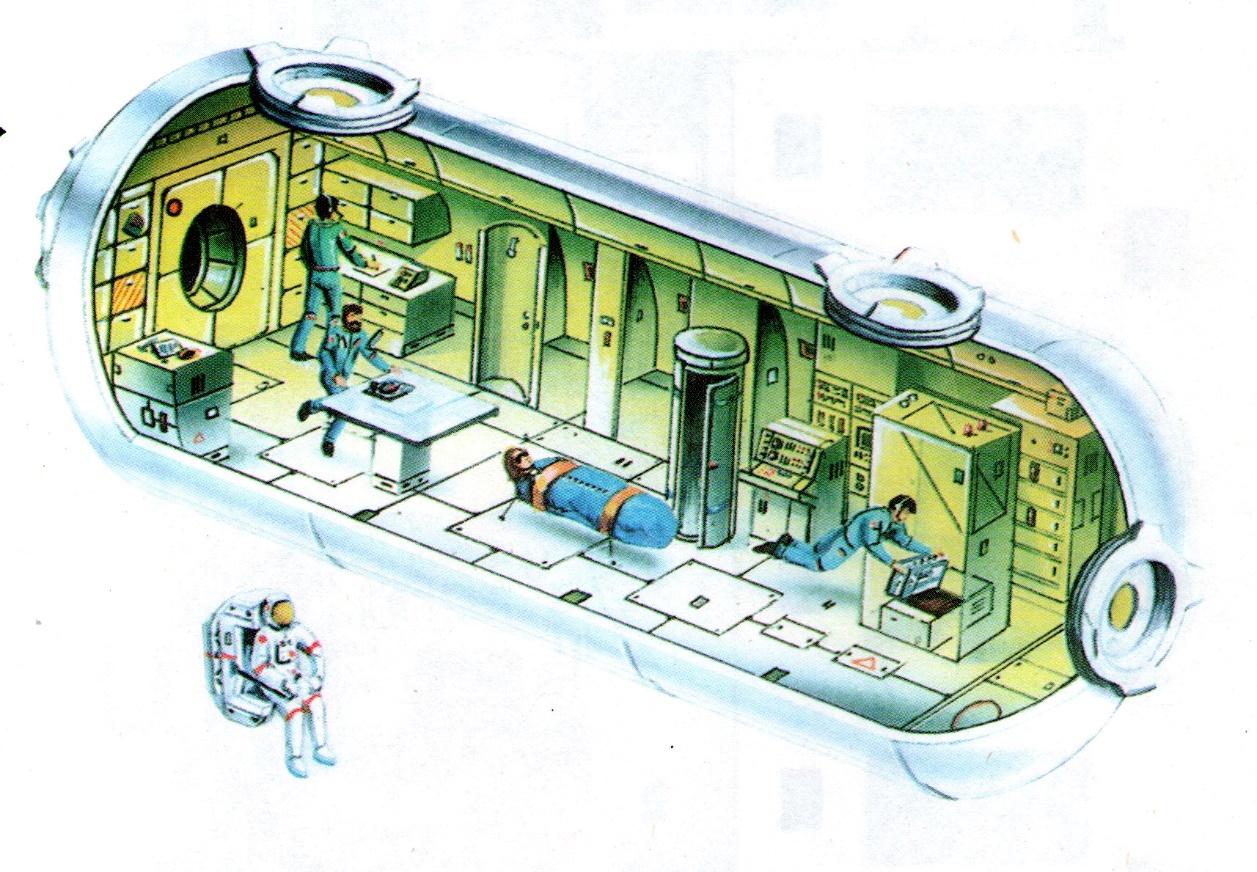 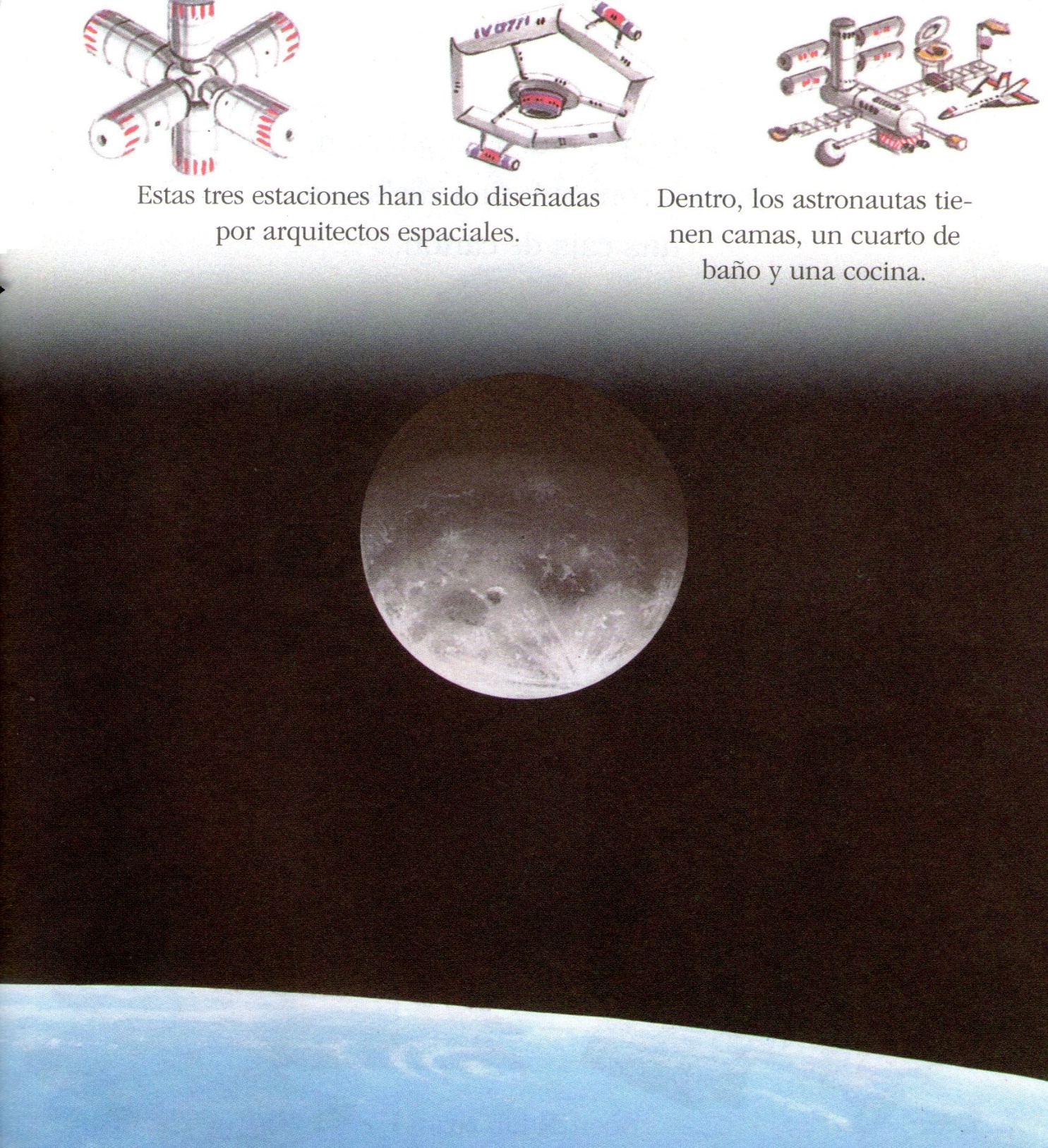 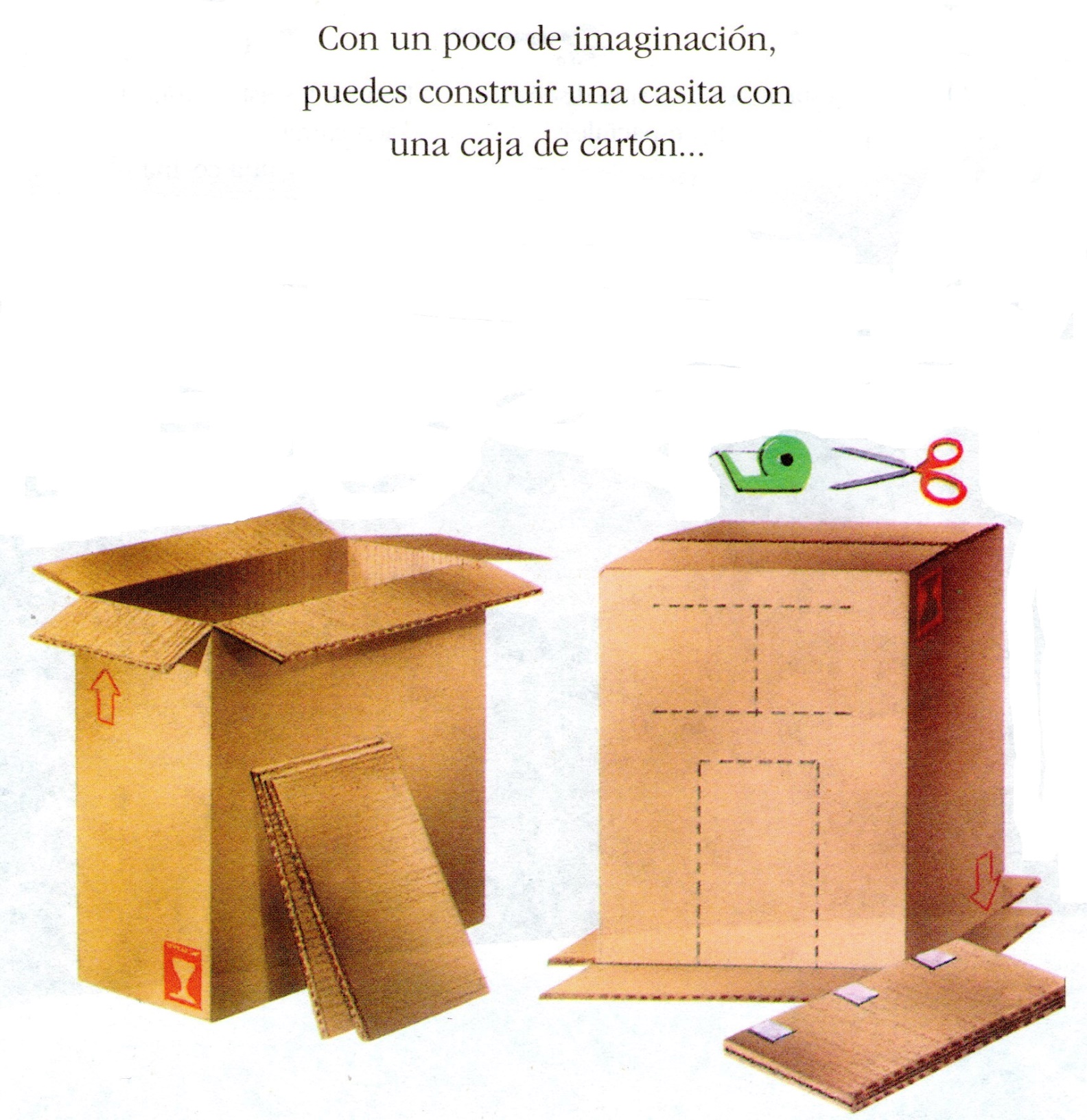 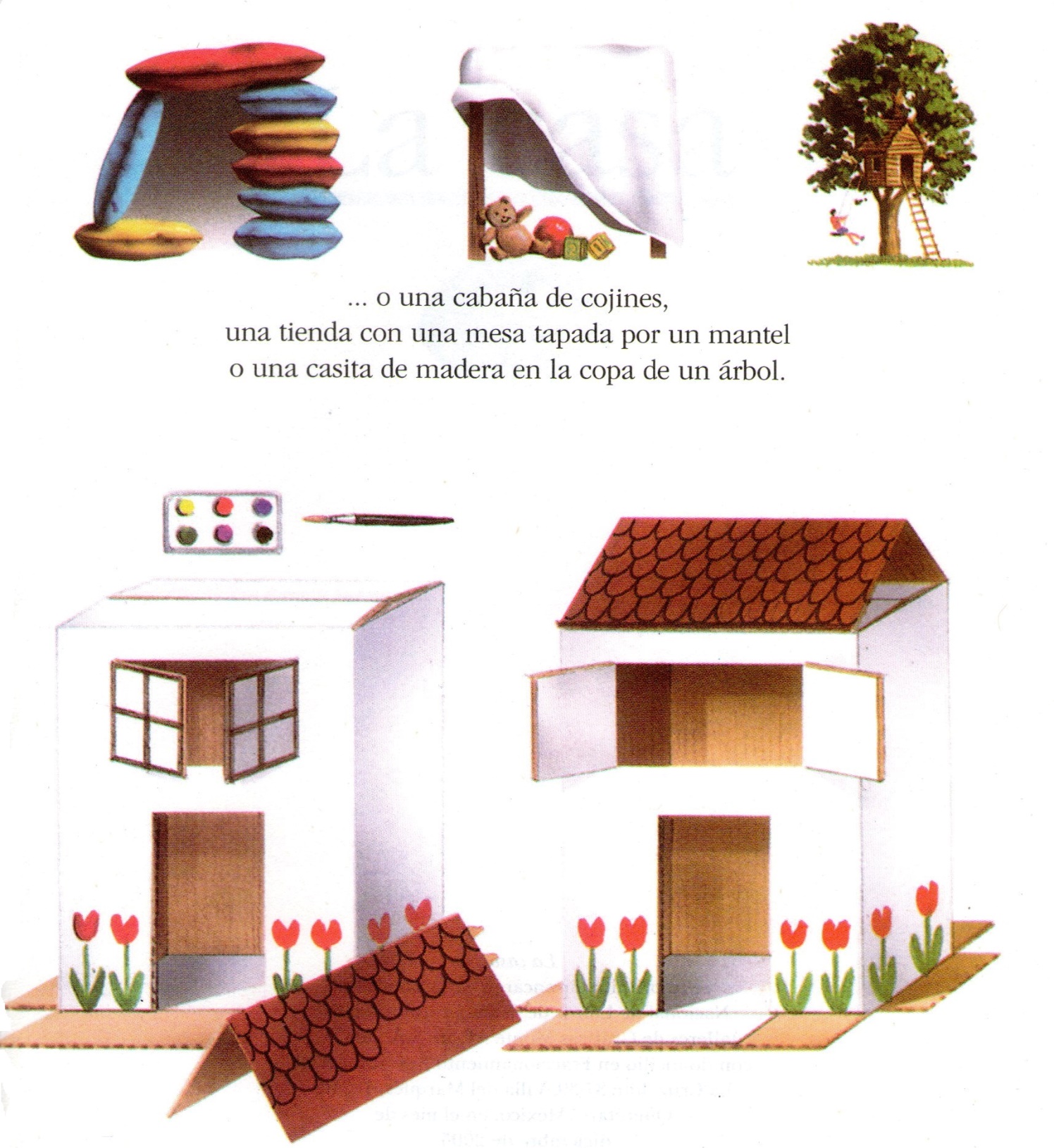 F I N
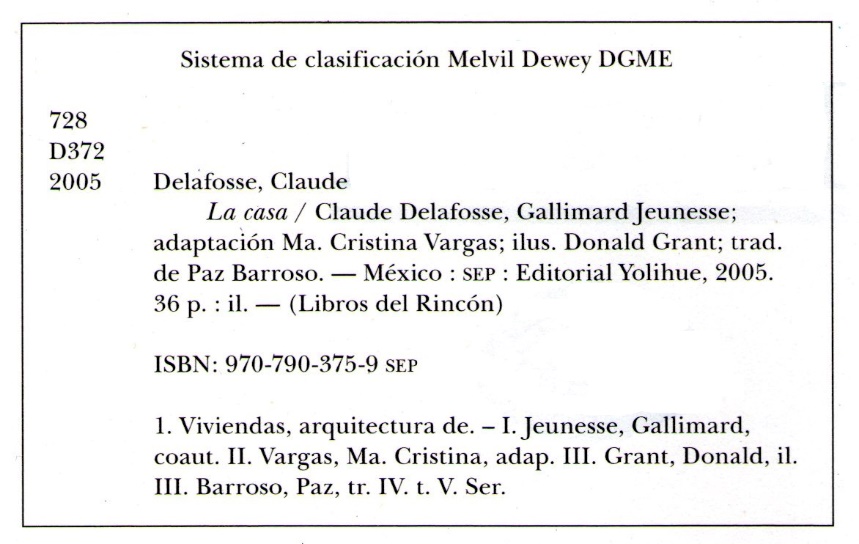 CORTESÍA DE:
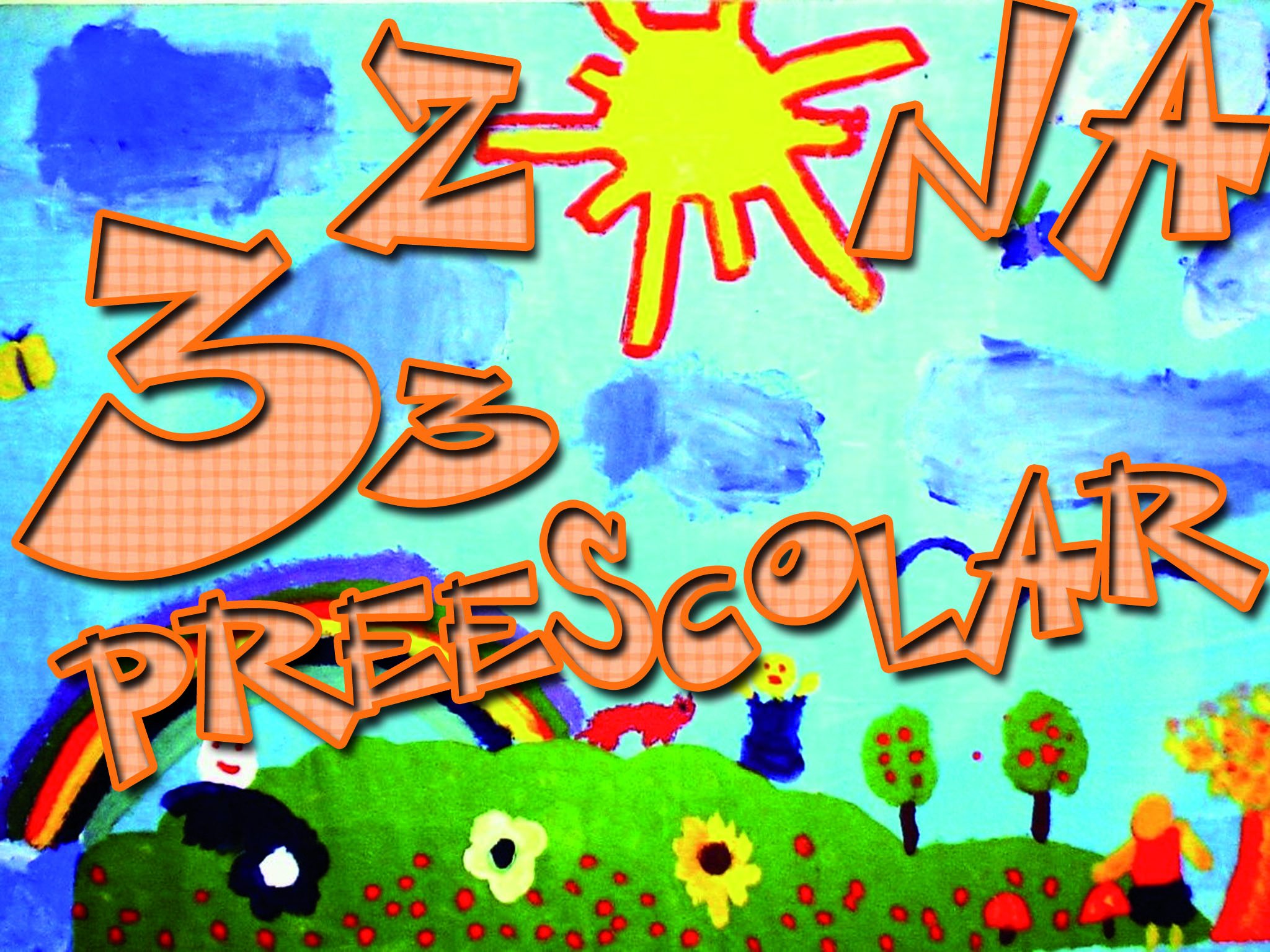